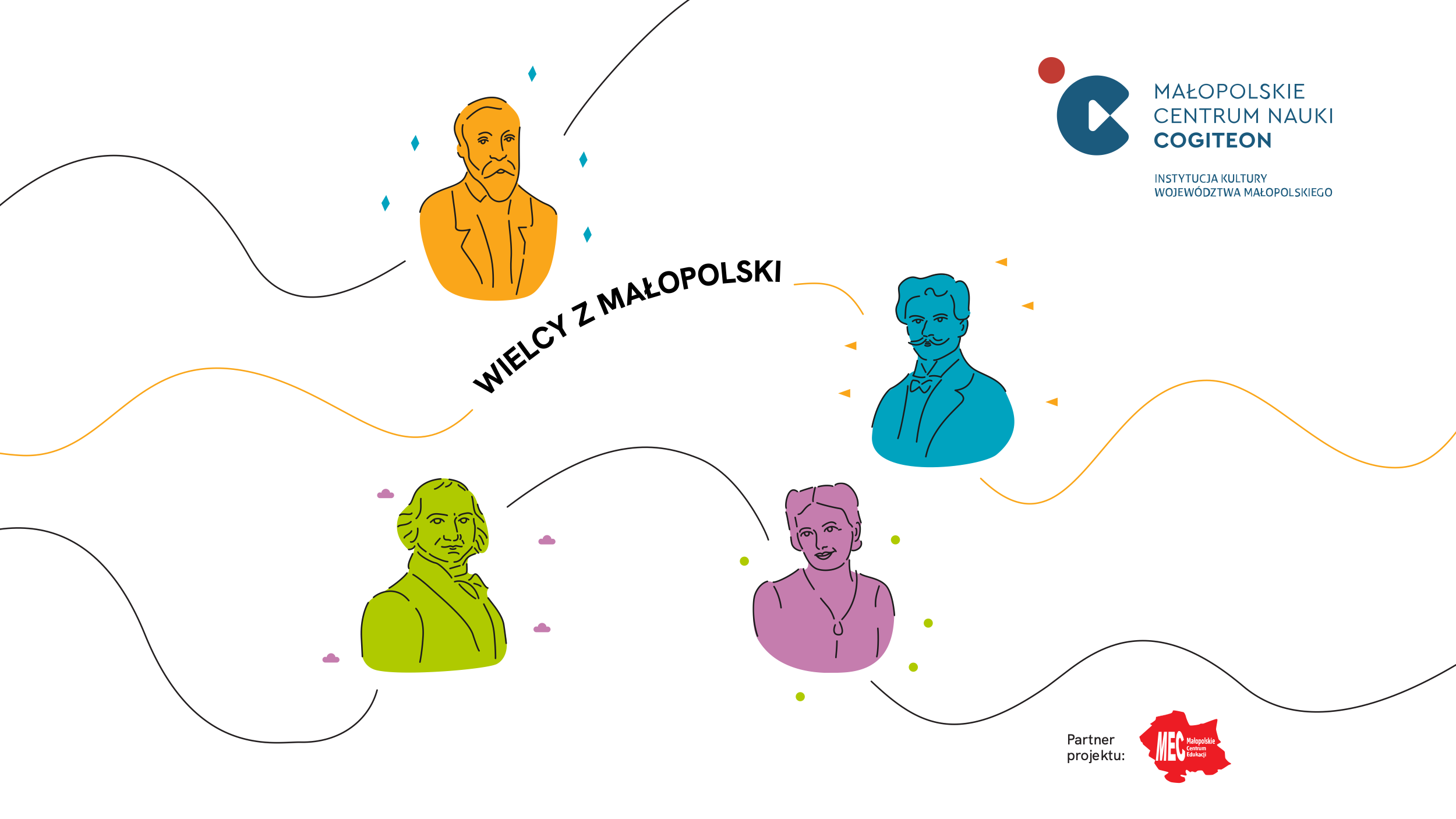 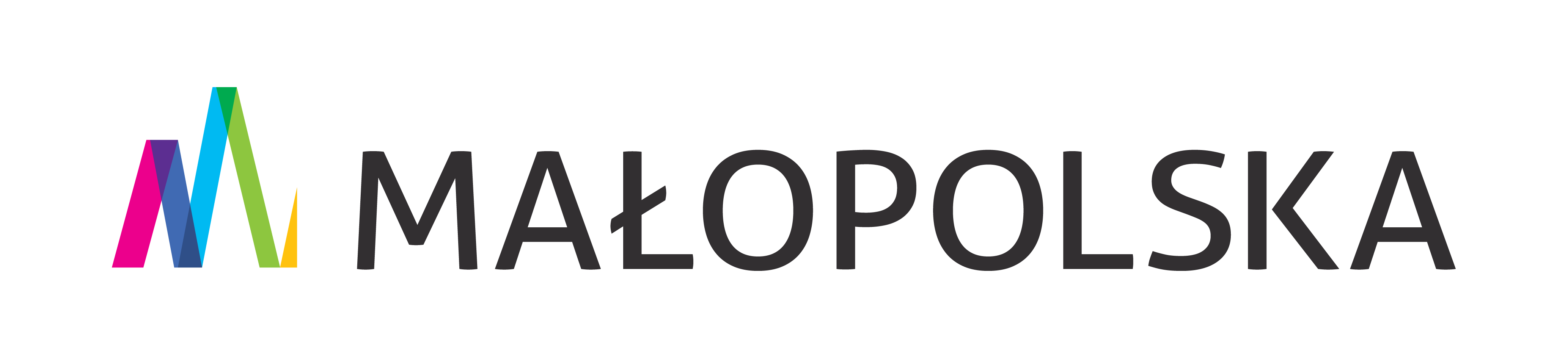 Od dzieciństwa nie było mu łatwo. Matka oddała go na wychowanie do krewnych. Był ubogi, wszystko zdobywał własną pracą. Dbał o swoją rodzinę. Był pracowity i honorowy. Zadziwił wszystkich swoją wszechstronnością.
Miał ponad 50 patentów na swoje wynalazki.
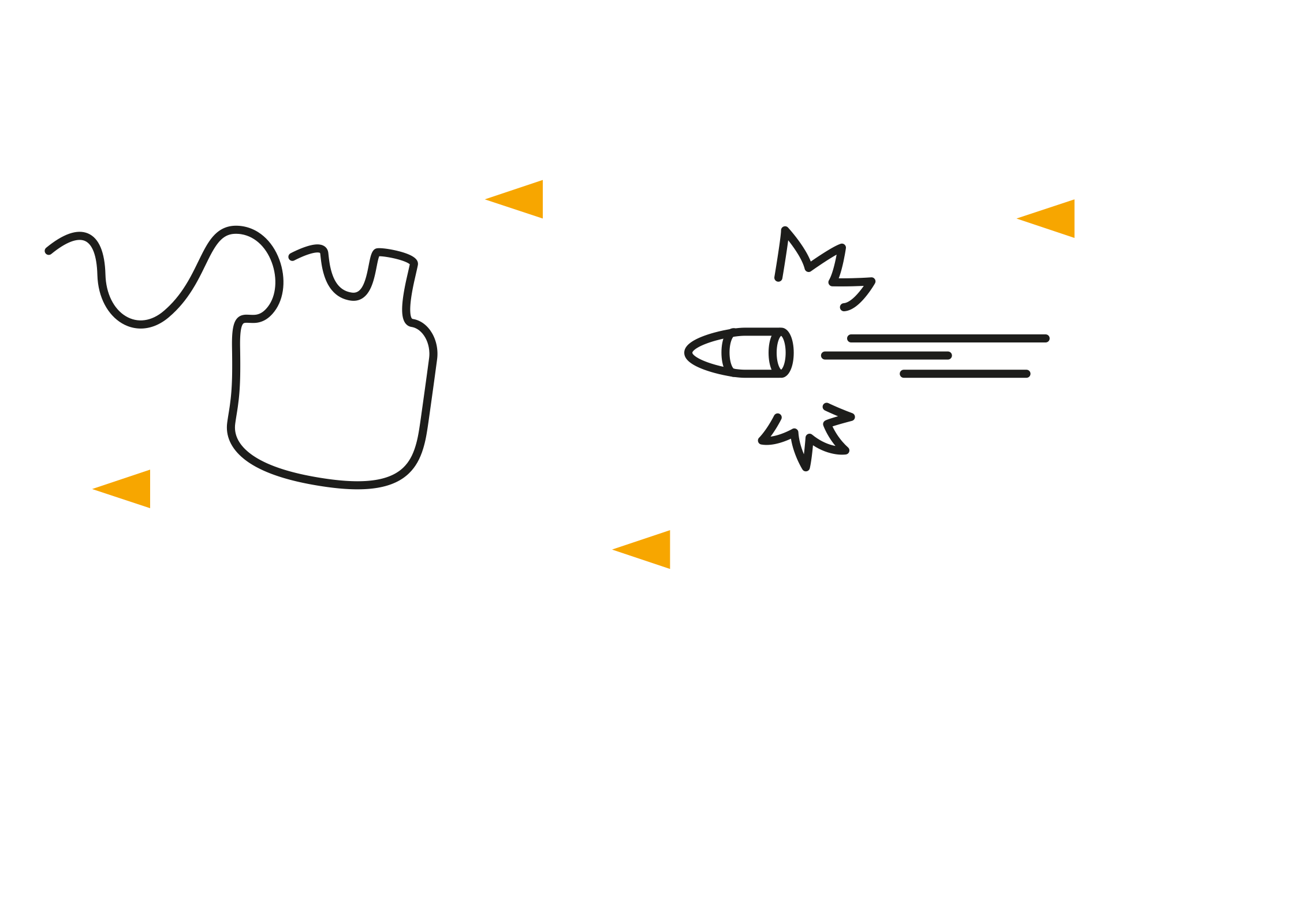 JAN SZCZEPANIK 
1872-1926
Kto przypomni: jaka jest różnica między odkryciem a wynalazkiem?
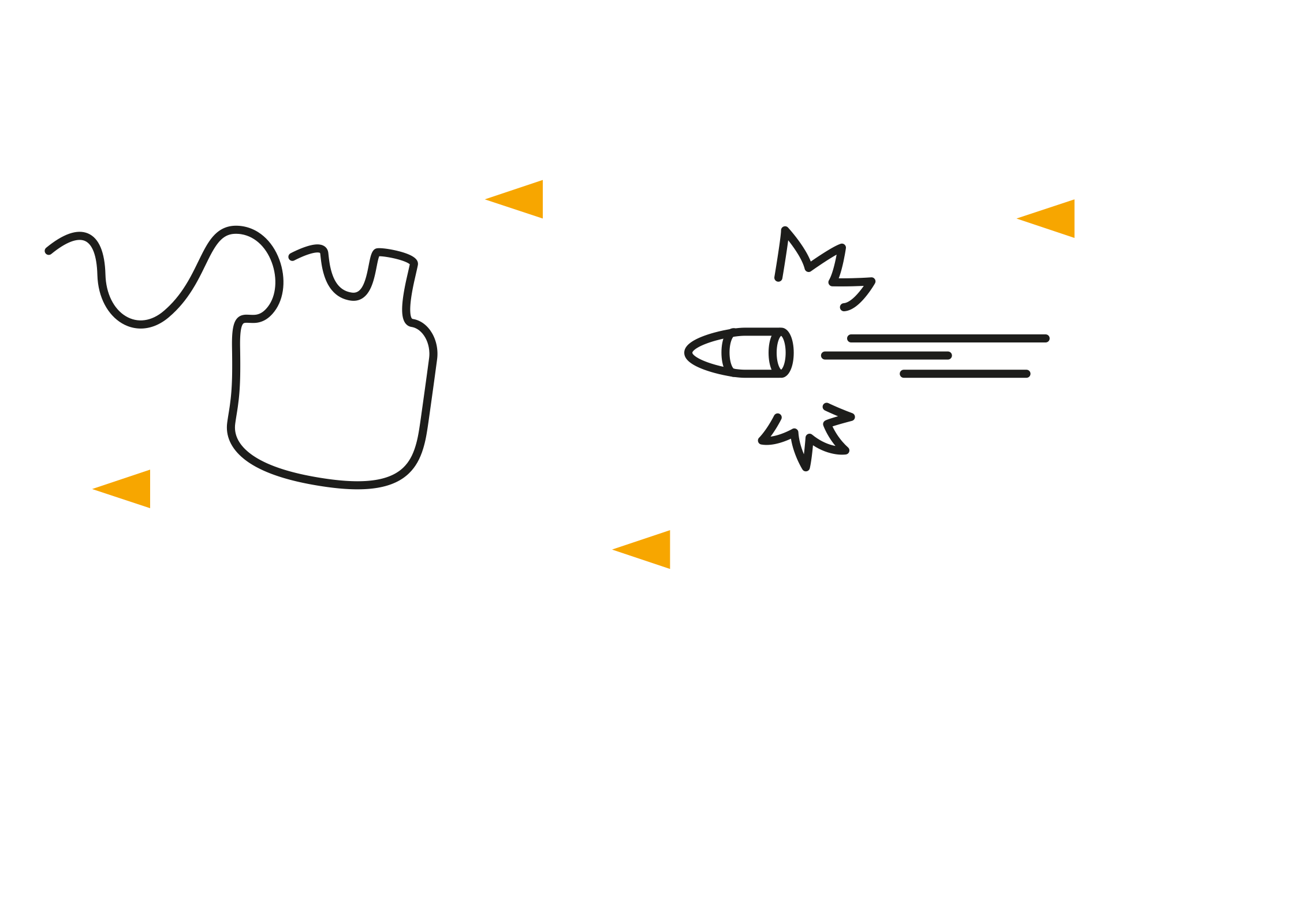 JAN SZCZEPANIK 
1872-1926
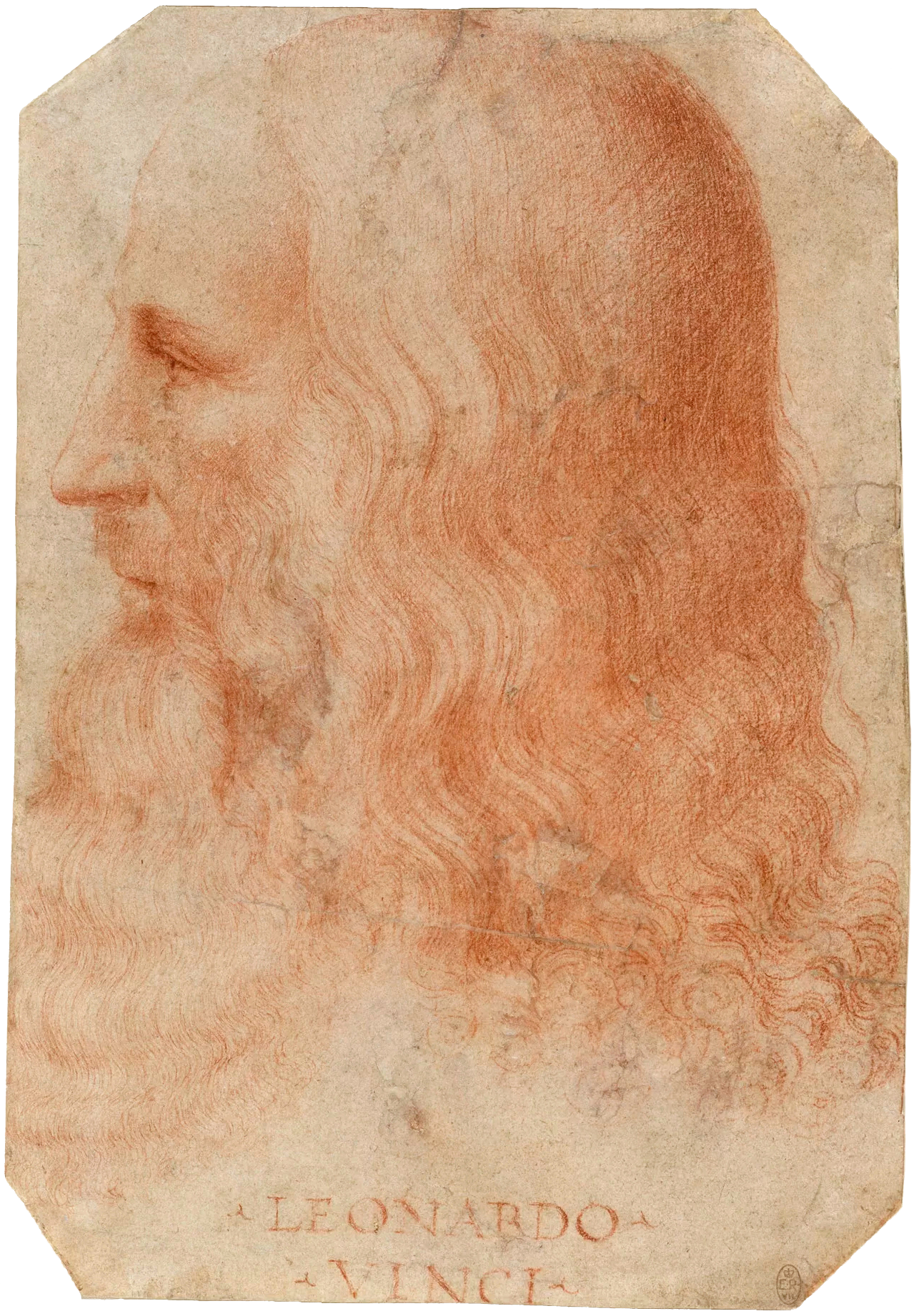 Jan Szczepanik nazywany był „polskim Leonardem”
Leonardo da Vinci (1452-1519) wszechstronnie utalentowany samouk (wynalazca, inżynier, muzyk, matematyk, architekt, rzeźbiarz, malarz itd.).
To właśnie głównie o nim myślimy, mówiąc „człowiek renesansu”.
https://en.wikipedia.org/wiki/Leonardo_da_Vinci#/media/File:Francesco_Melzi_-_Portrait_of_Leonardo.png
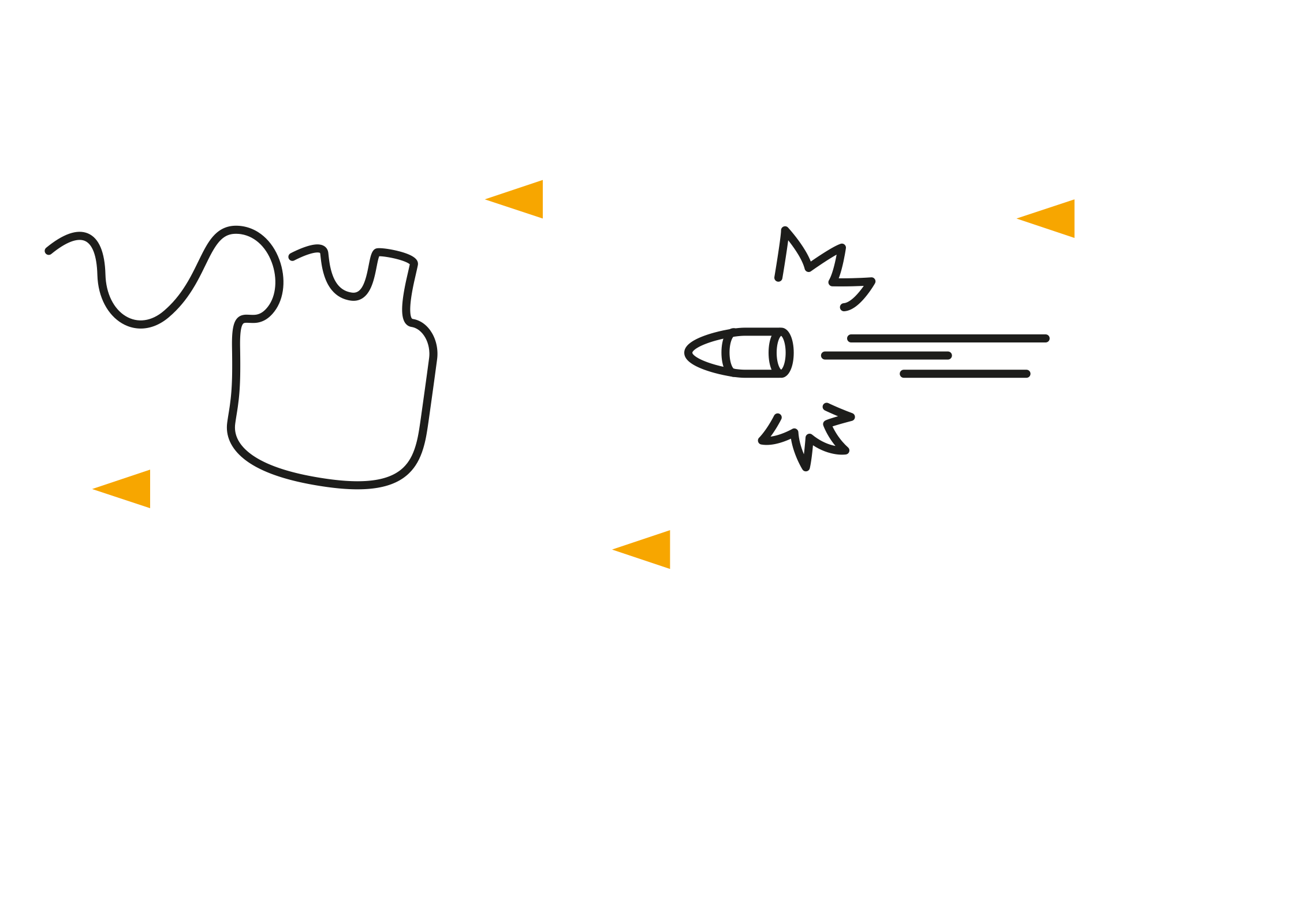 źródło
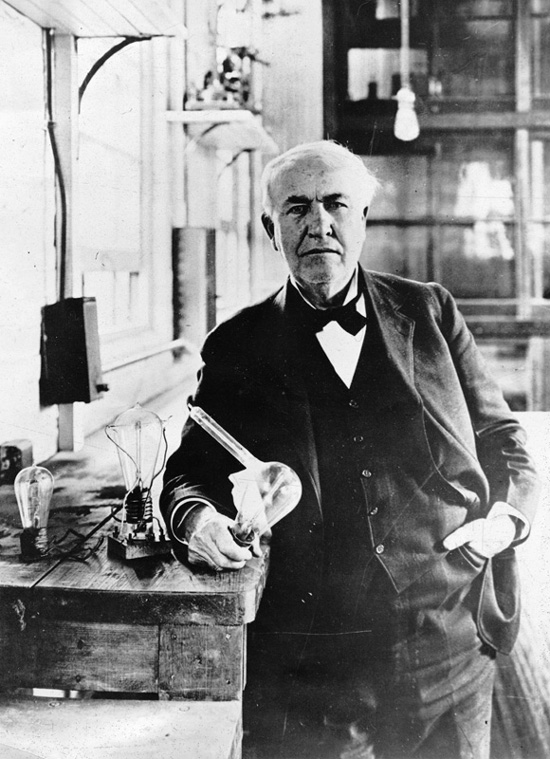 Jan Szczepanik nazywany był „polskim Edisonem”
Thomas Alva Edison (1847-1931) był sławnym wynalazcą i konstruktorem. Miał 2332 patenty, a wśród nich udoskonalenie telefonu, fonograf i żarówkę elektryczną.
Był chorowitym dzieckiem i samoukiem.
Założył instytut, gdzie setki geniuszów pracowało na jego sukcesy. 
Został milionerem.
https://paoloborzacchiello.wordpress.com/2011/04/17/ispirazione-e-traspirazione/
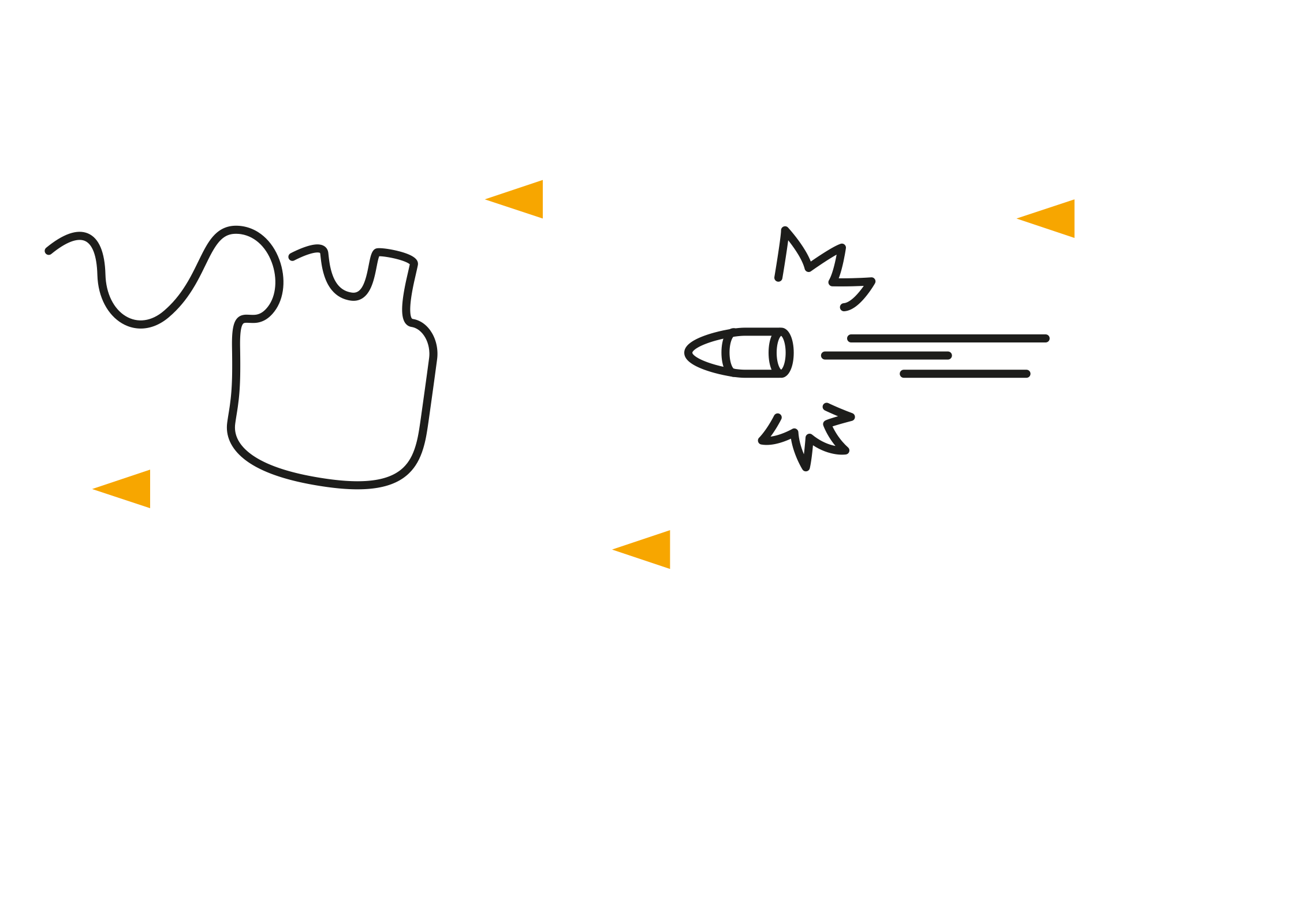 źródło
Zadanie na teraz, do dyskusji:
Jaki problem techniczny, z którym się spotykasz, chciałbyś rozwiązać przez wynalazek?
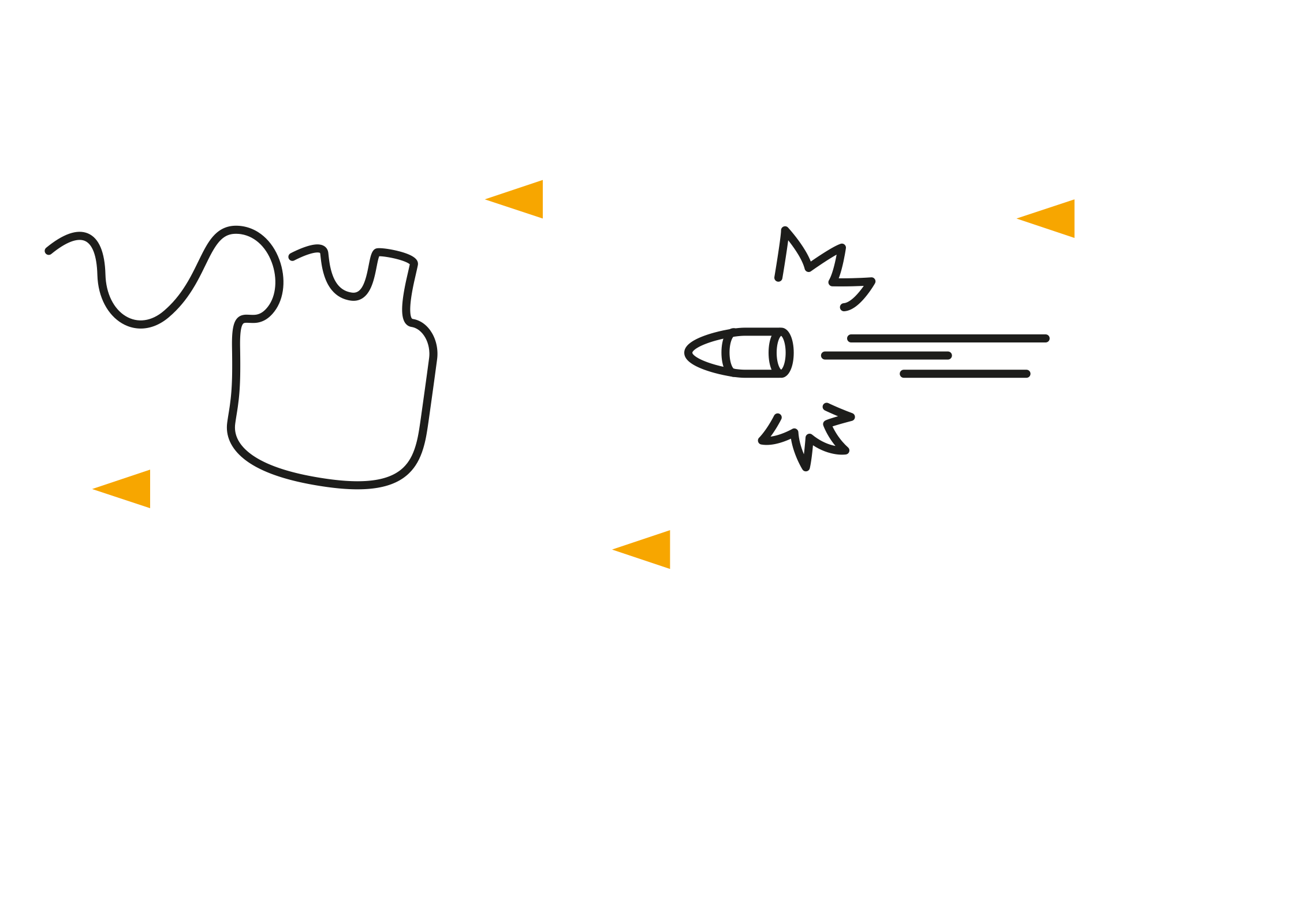 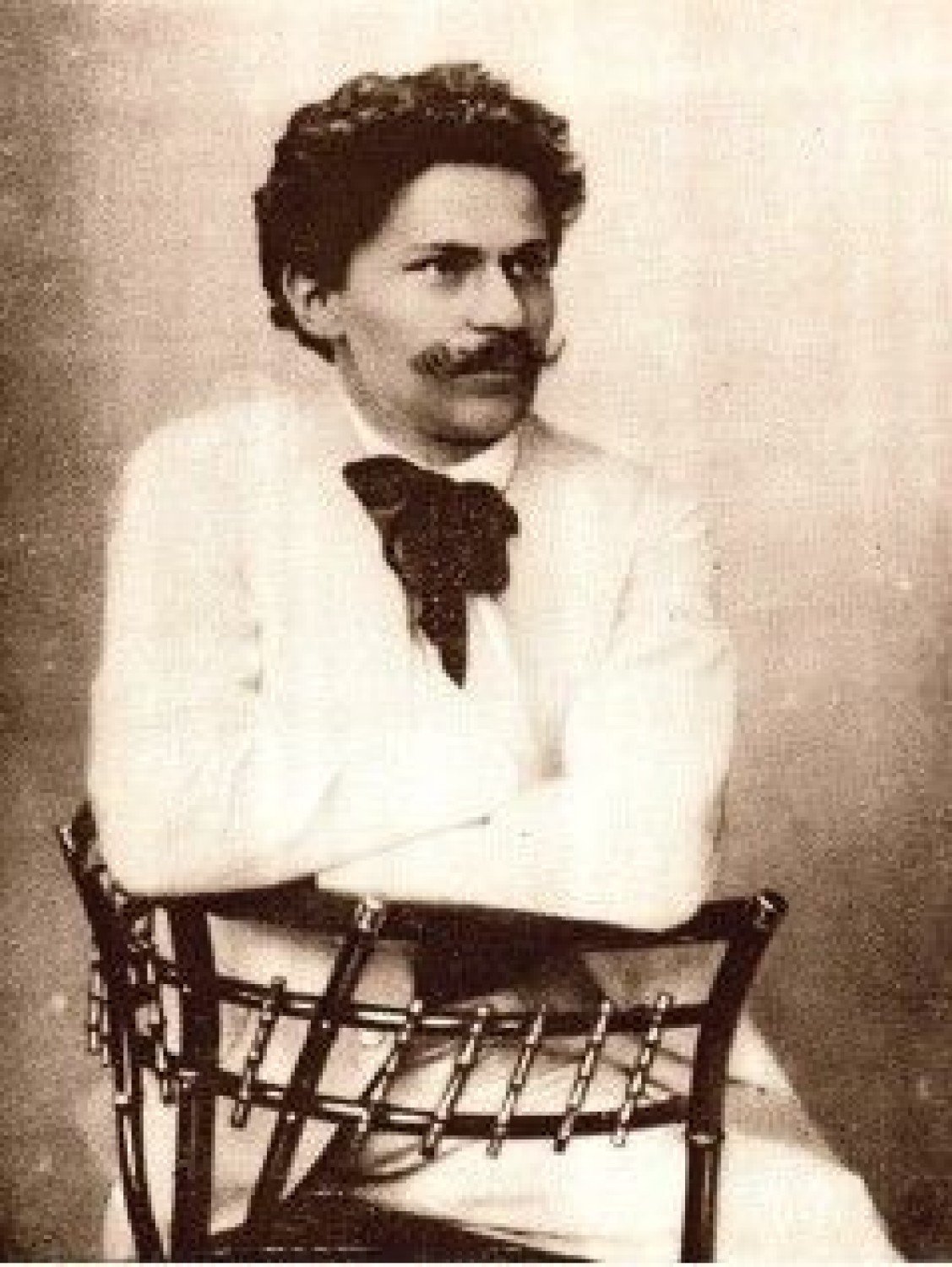 Jan Szczepanik - życie
uczęszczał do szkół w Krośnie, Jaśle i Krakowie (matura 8 listopada 1892 r.)

przez 5 lat był nauczycielem (do 1896 r.)

przez rok pracował w sklepie z aparatami fotograficznymi

w Wiedniu założył pracownię, gdzie zajął się wynalazkami i wkrótce zdobył światową sławę (tkactwo)

pracował w Tarnowie, Wiedniu i Berlinie nad licznymi wynalazkami

ciężko chory na raka wątroby leczył się w Berlinie, ale powrócił do Tarnowa, by umrzeć w ukochanym mieście (1926 r.).
https://naszemiasto.pl/wielcy-tarnowianie-jan-szczepanik-genialny-wynalazca-z/ar/c13-4460210
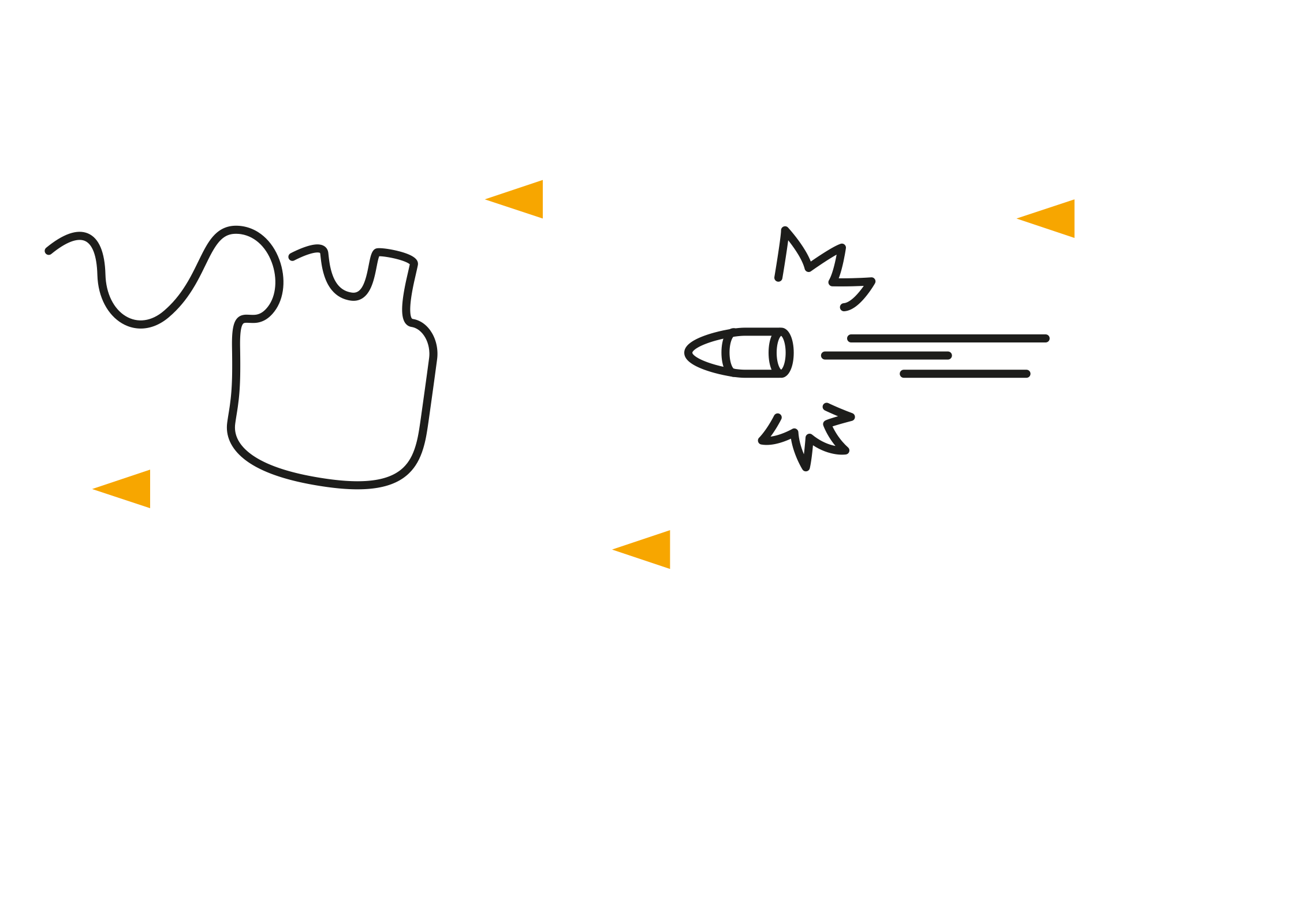 źródło
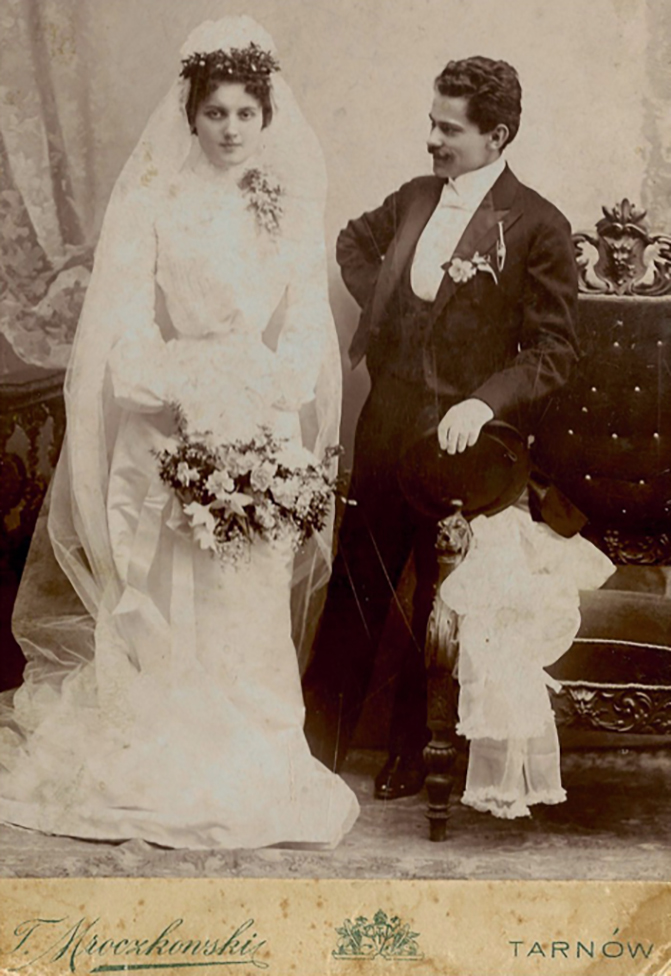 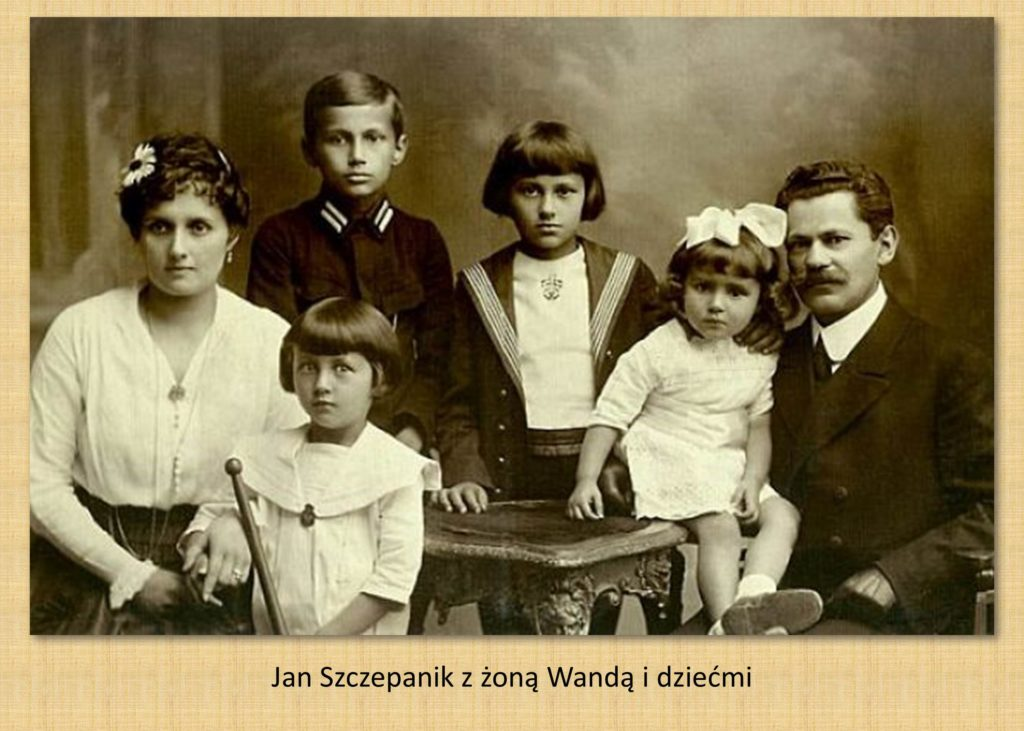 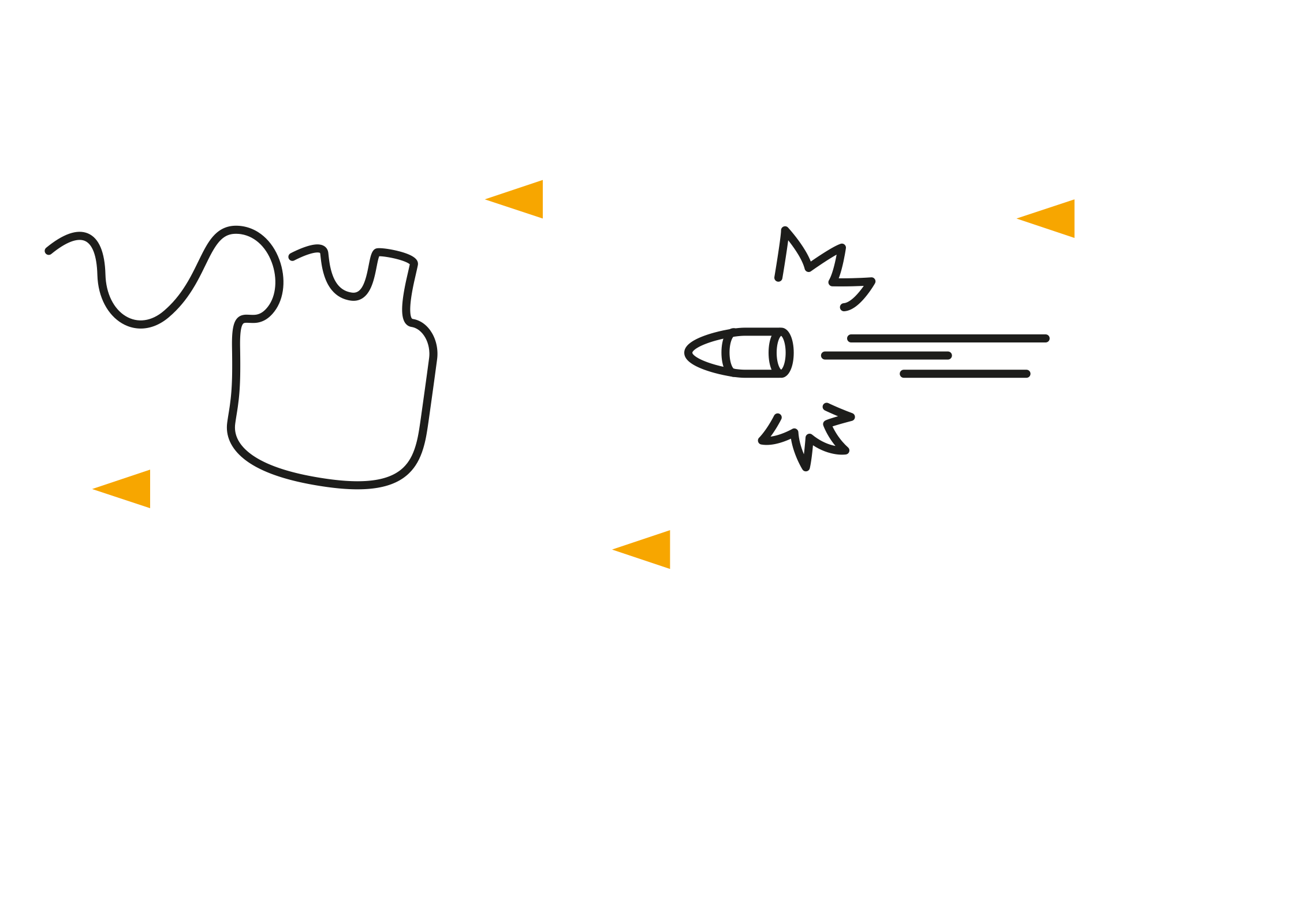 https://iderepublica.pl/znani-nieznani/indeks/jan-szczepanik/
http://www.not-tarnow.pl/index.php/wystawa-o-janie-szczepaniku/
Jan Szczepanik z żoną Marią oraz dziećmi: Zbigniewem, Bogdanem, Bogusławem i Marysią.
Był bardzo dobrym mężem i ojcem.
Jan z Marią przezwyciężyli wiele trudności, by stworzyć rodzinę.
źródło
Ciekawostka:
Ulubionym hobby Szczepanika było zbieranie pieśni patriotycznych z naszych XIX-wiecznych powstań narodowych.
Miał ich dużo i umiał ładnie śpiewać.
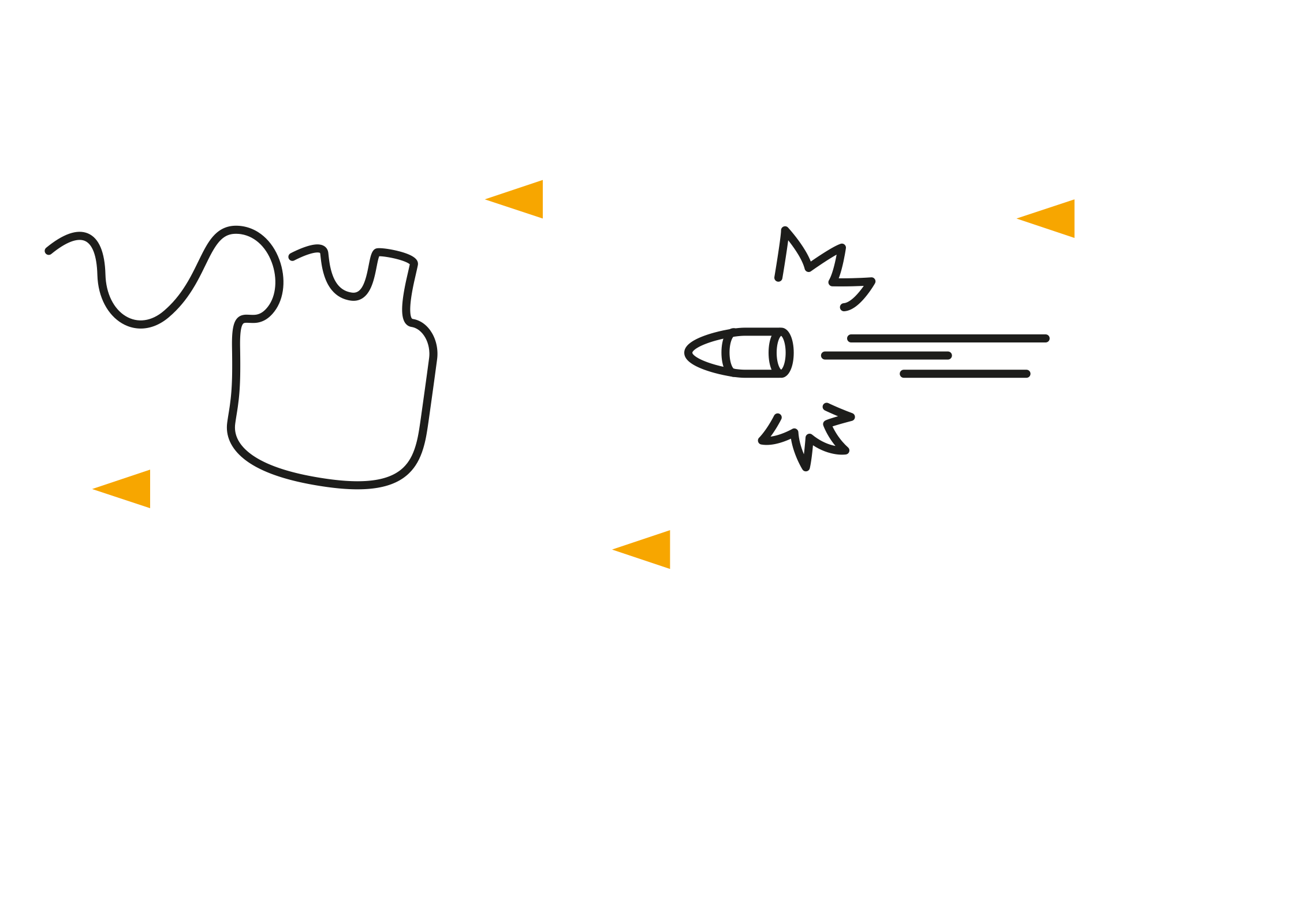 Domy rodzinne
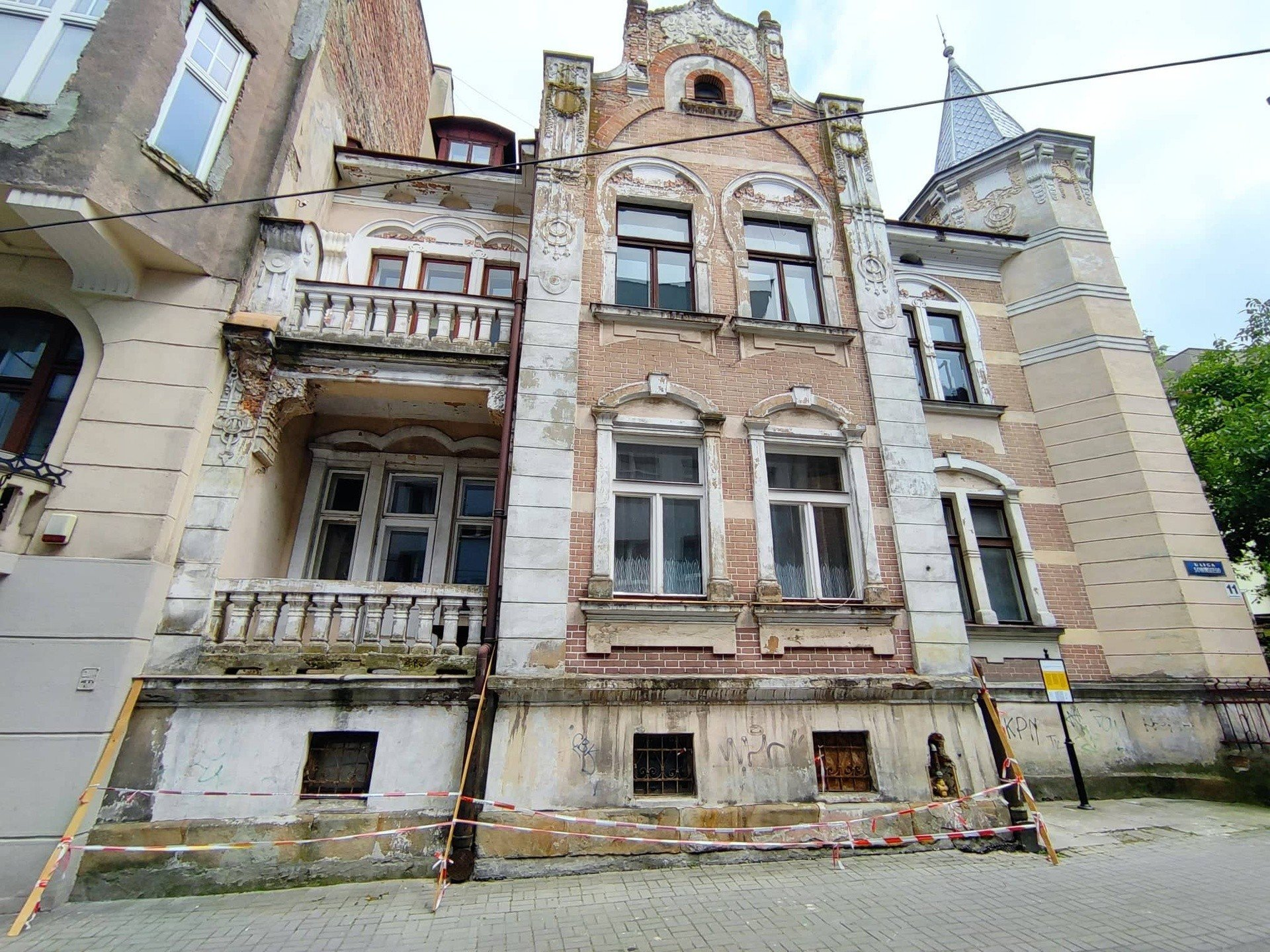 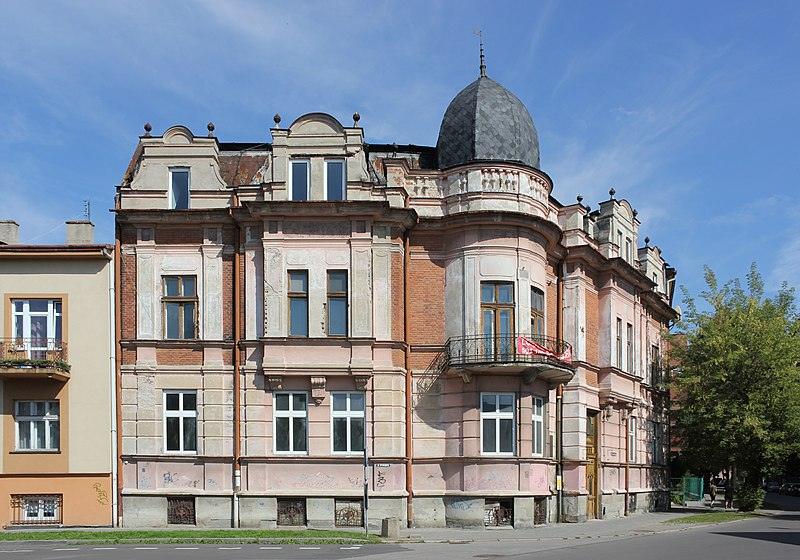 https://gazetakrakowska.pl/tarnow-kamienica-po-slynnym-wynalazcy-janie-szczepaniku-sypie-sie-w-oczach-a-moglaby-pelnic-role-muzeum-polskiego-edisona/ar/c15-15677726
https://pl.wikipedia.org/wiki/Jan_Szczepanik#/media/Plik:Tarnow_kamienica_Chopina_11.jpg
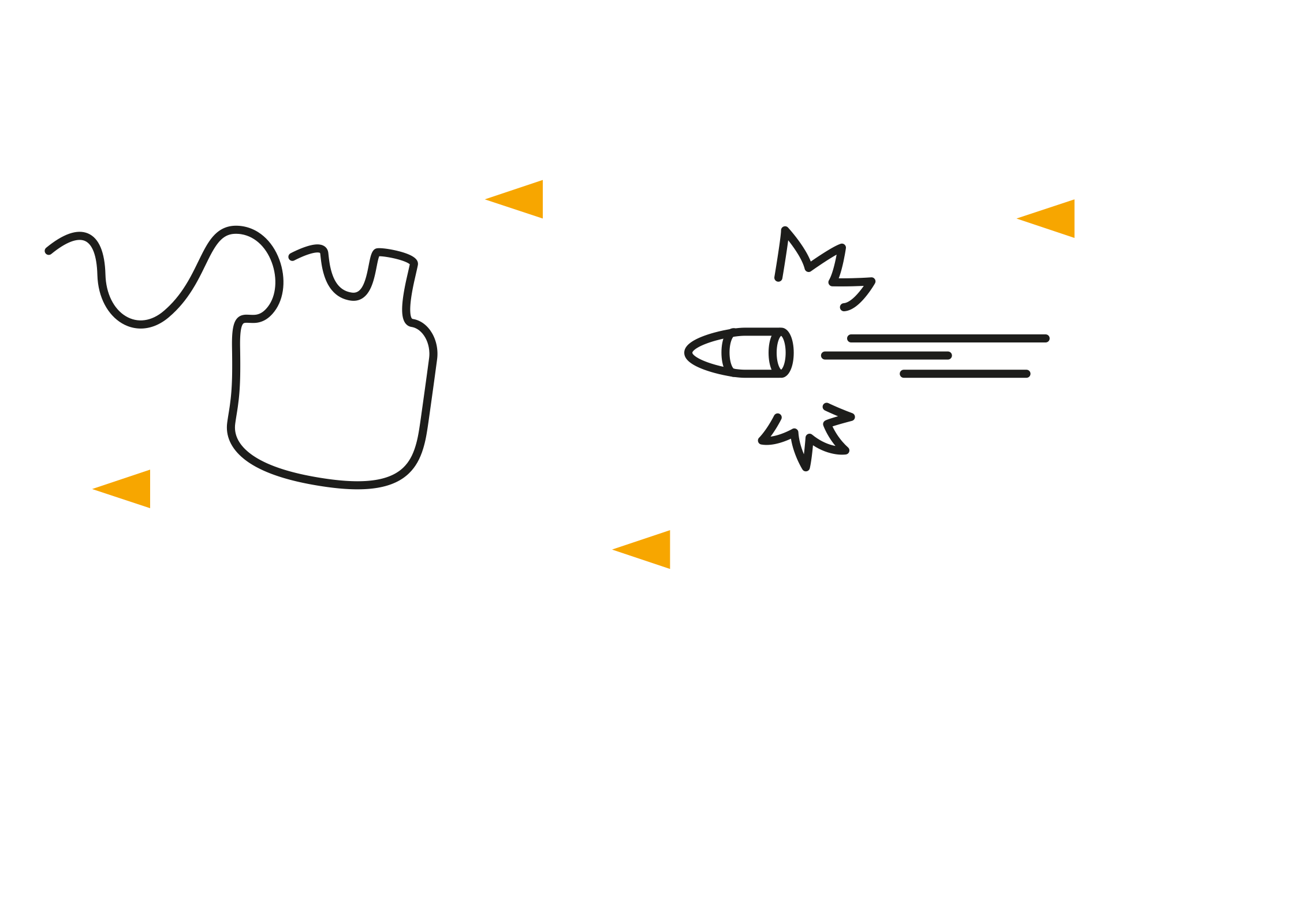 Dom w Tarnowie przy ul. Chopina, gdzie rodzina Szczepanika mieszkała  od 1914 roku.
Tarnowska willa Świtezianka Zygmunta Dzikowskiego (teścia Jana Szczepanika), w której mieszkała rodzina Jana w latach 1907-1914 (przy ul. Sowińskiego).
źródło
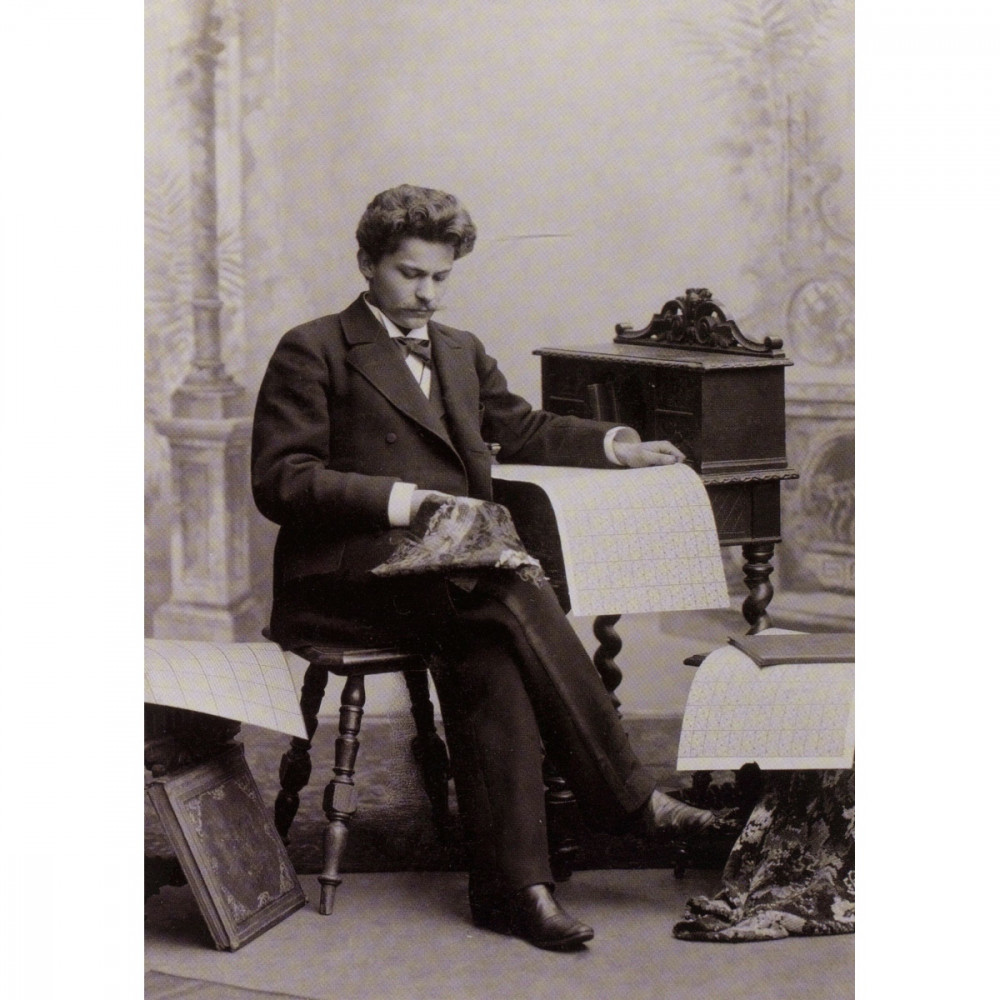 Tkactwo
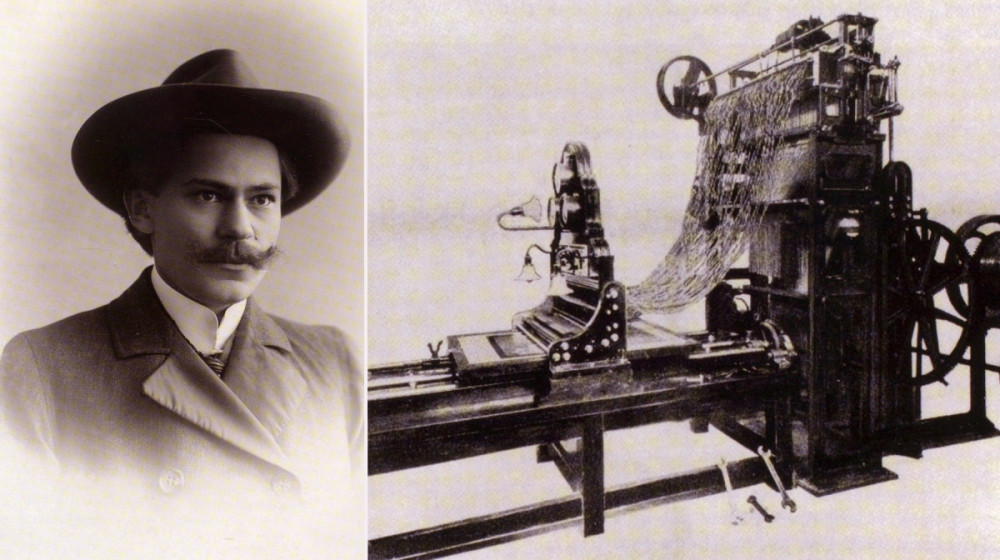 https://krosno24.pl/informacje/galicyjski-geniusz-ktory-swoja-mlodosc-spedzil-w-krosnie-i2107
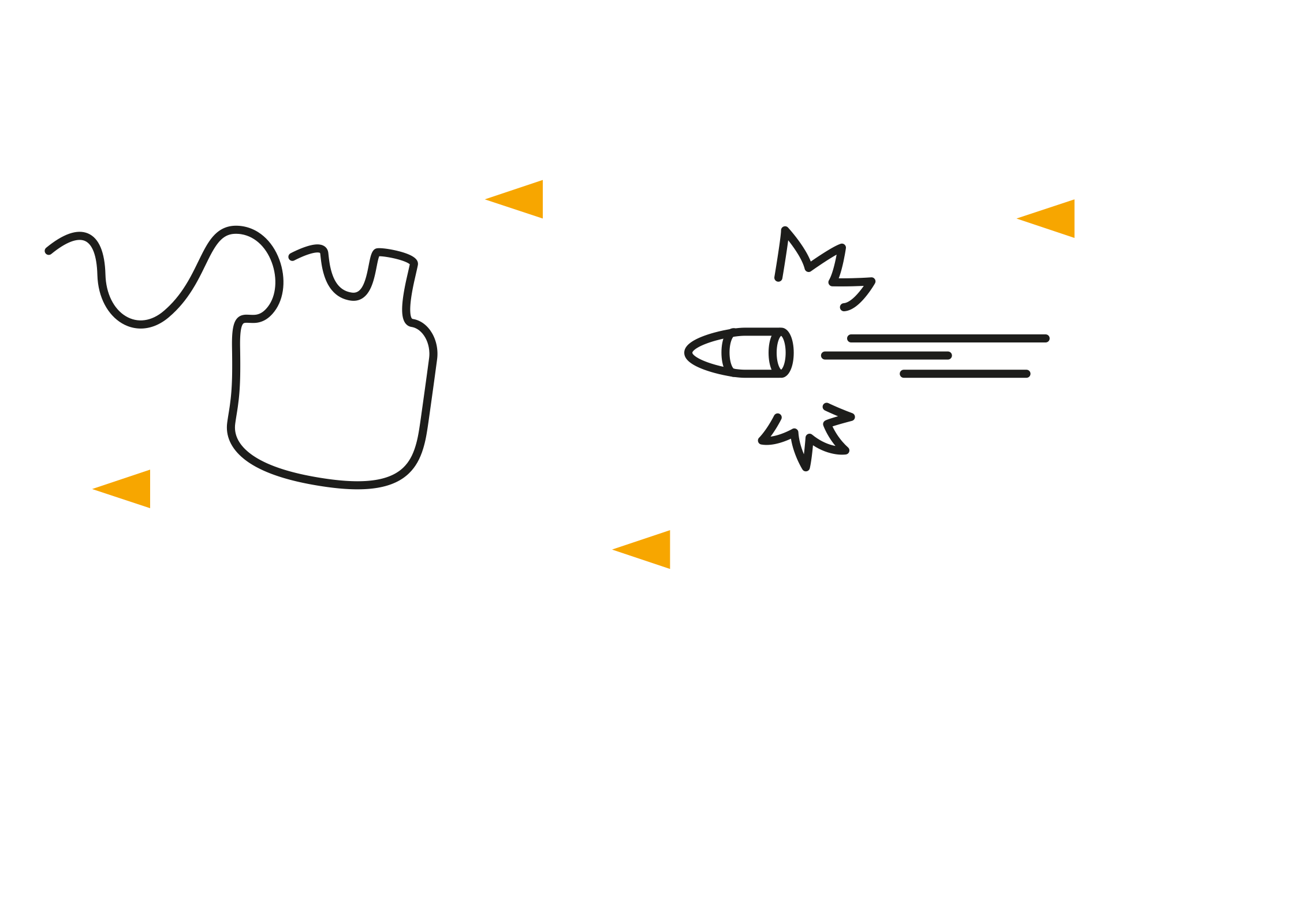 Maszyna tkacka Jacquarda usprawniona przez Szczepanika
Szczepanik z kartami perforowanymi do maszyn
źródło
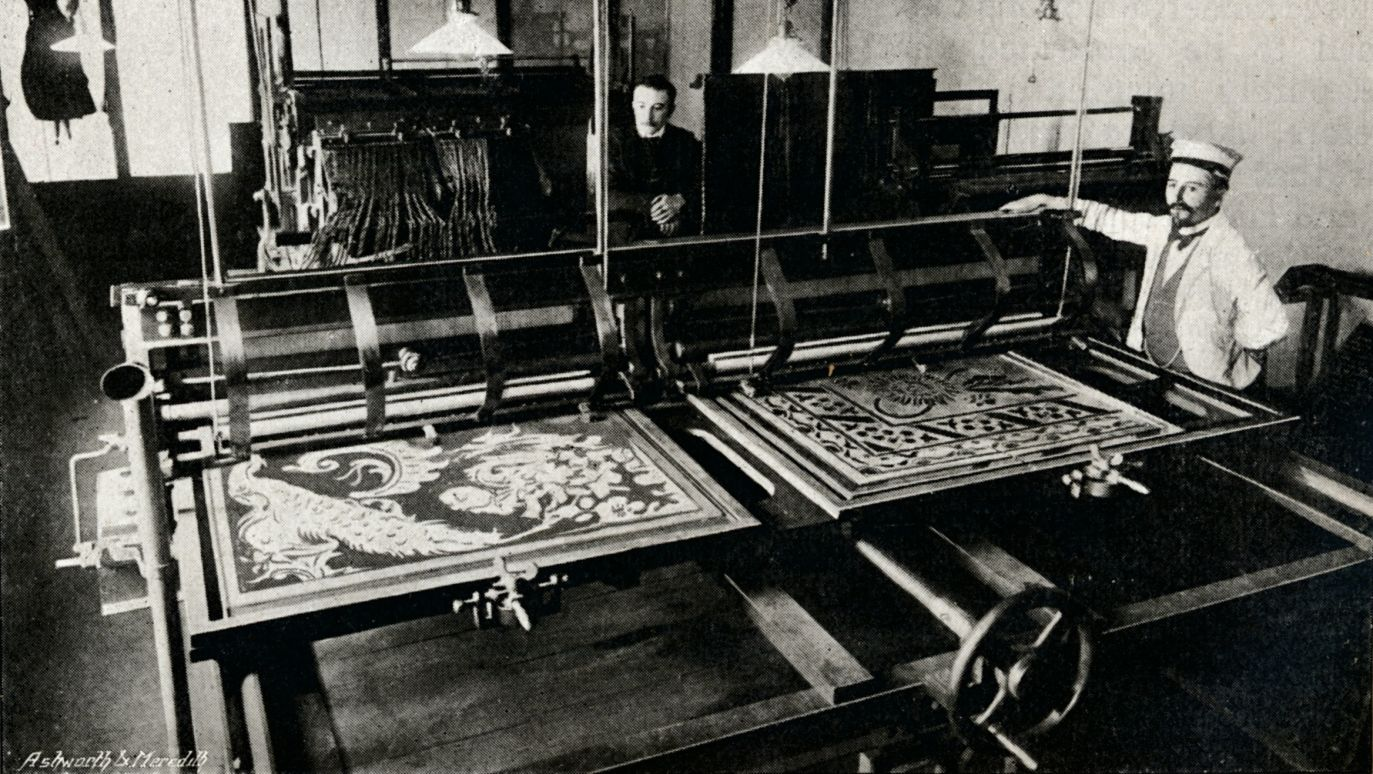 https://tygodnik.tvp.pl/40064861/wynalazki-jana-szczepanika
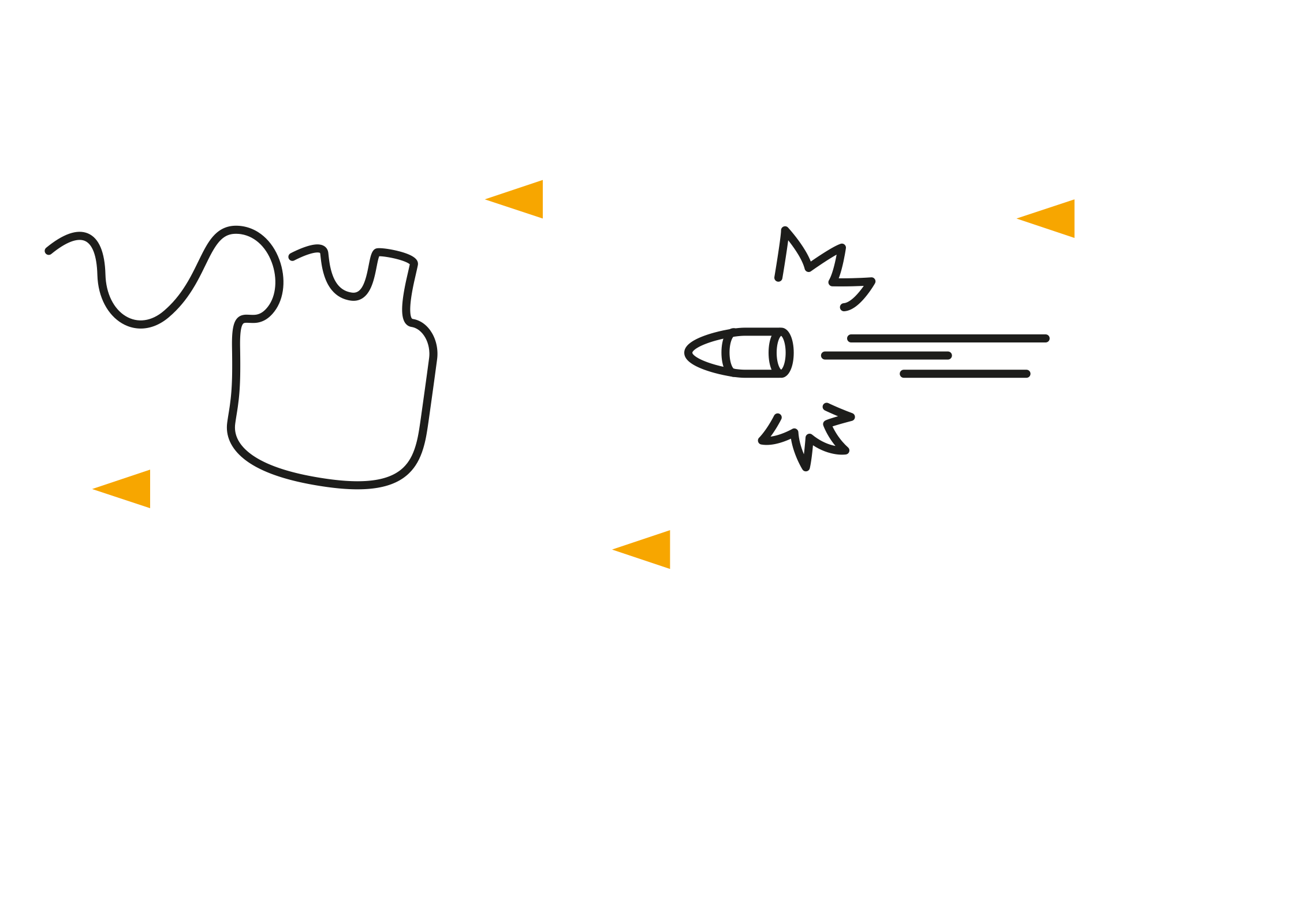 Szczepanik mógł zarobić najwięcej poprzez rewolucję w tkactwie, bo obniżył koszty 20-krotnie, a czas tkania gobelinów 1000 razy.
źródło
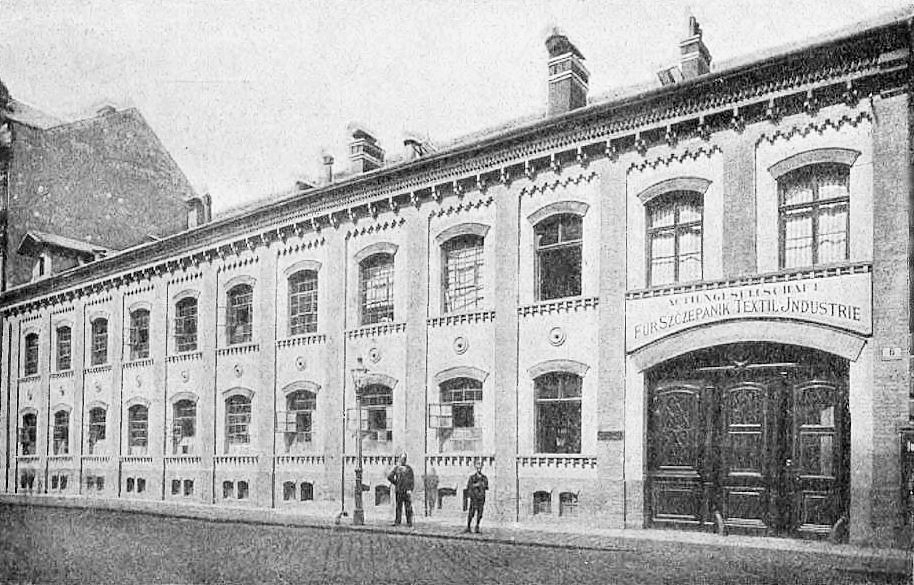 https://pl.wikipedia.org/wiki/Jan_Szczepanik#/media/Plik:Jan_Szczepanik_laboratory,_Patroniarnia_Gal._Tow._Akc._dla_tkactwa_in_Vienna.jpg
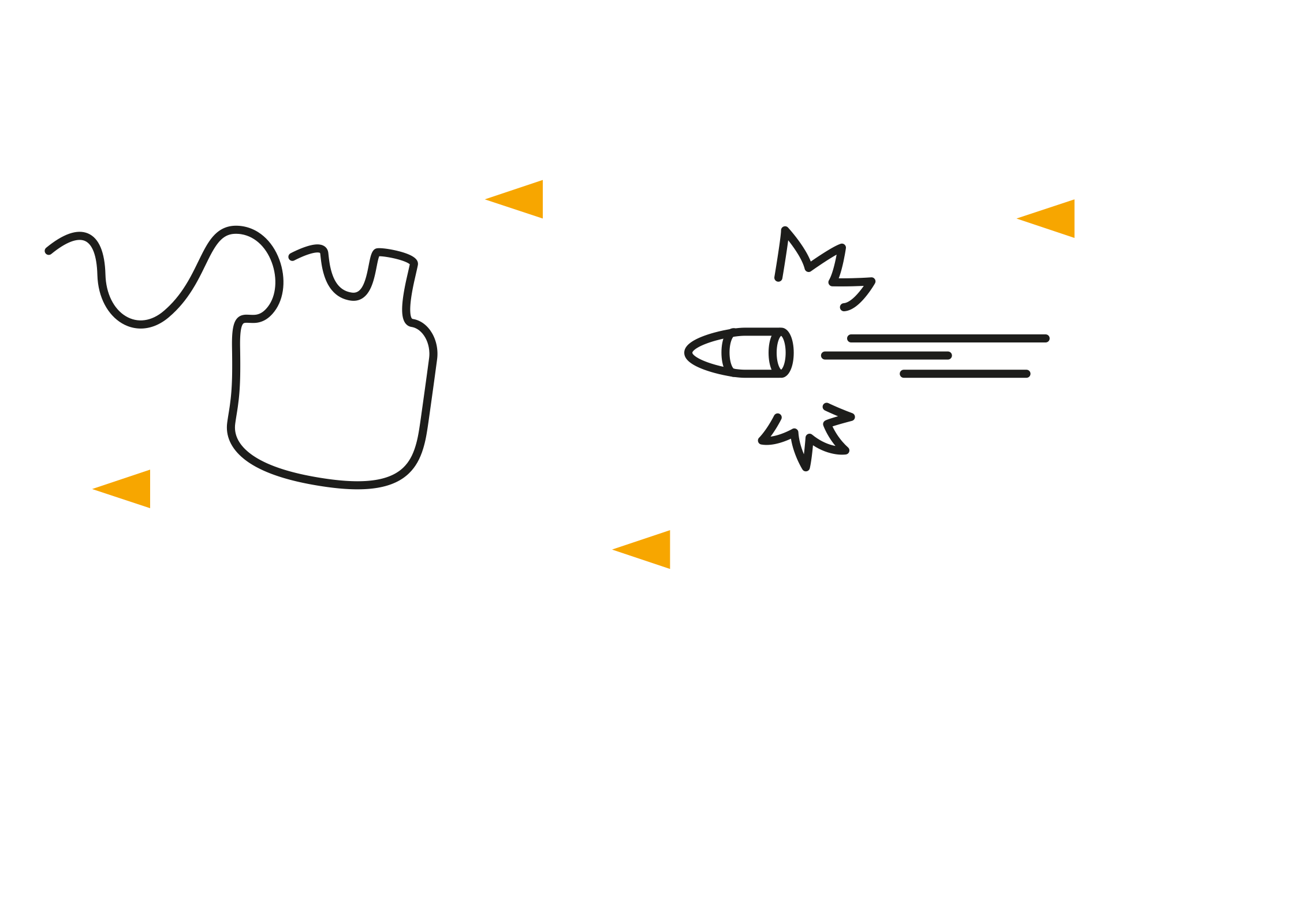 Pracownia Szczepanika w Wiedniu, gdzie od 1897 r. eksperymentował i wynajdywał ulepszenia.
źródło
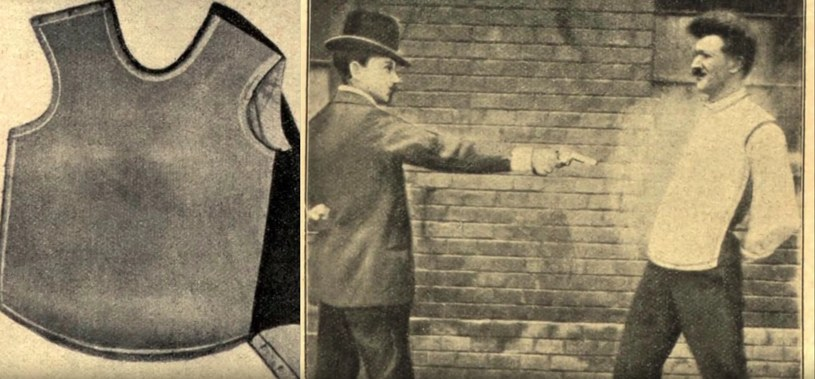 https://krosno24.pl/informacje/galicyjski-geniusz-ktory-swoja-mlodosc-spedzil-w-krosnie-i2107
Kamizelka kuloodporna najbardziej rozsławiła Szczepanika na świecie. Współpracował z nim, a później konkurował z nim ks. Kazimierz Żegleń – Polak z Chicago.
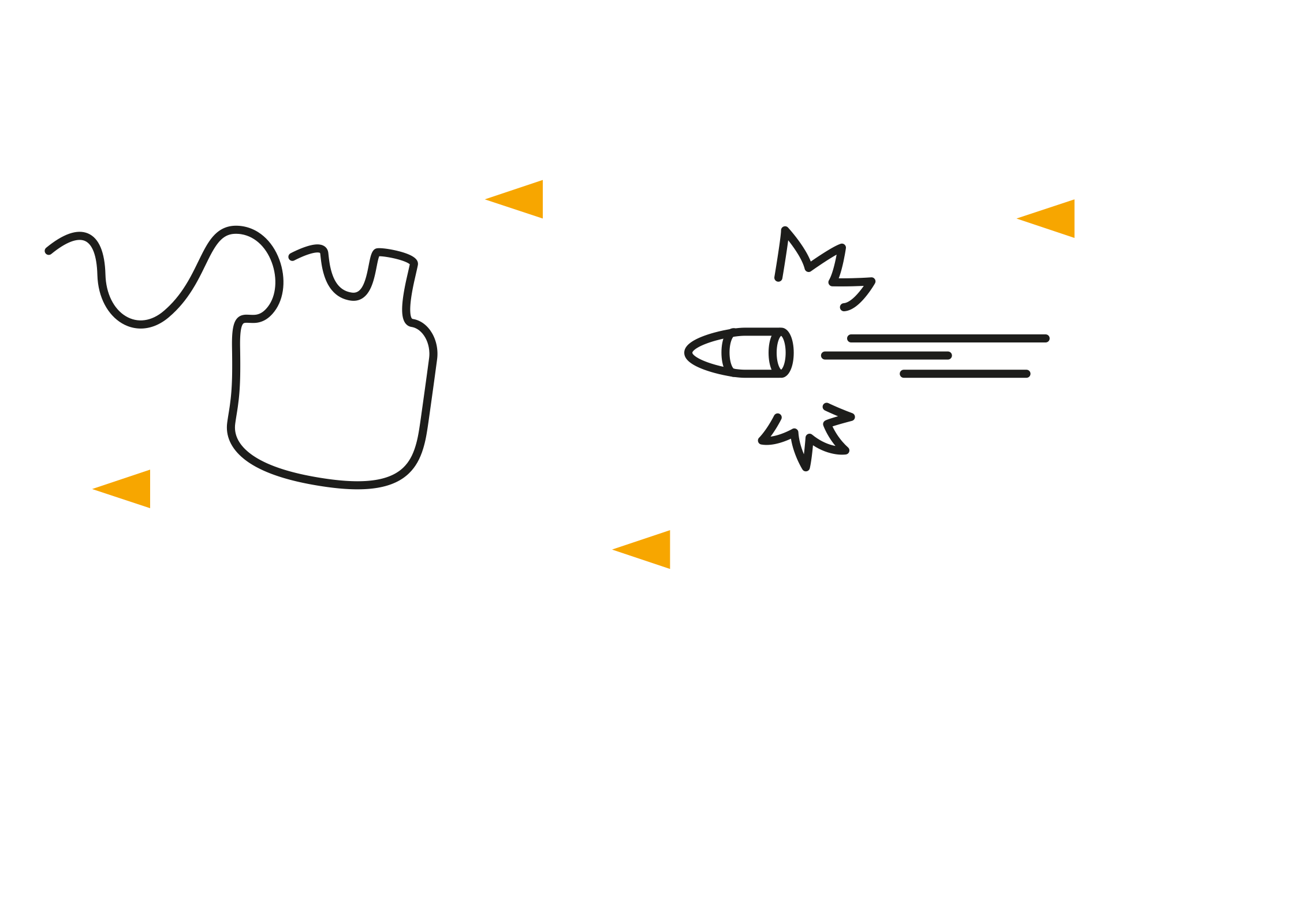 Tkanina kuloodporna
źródło
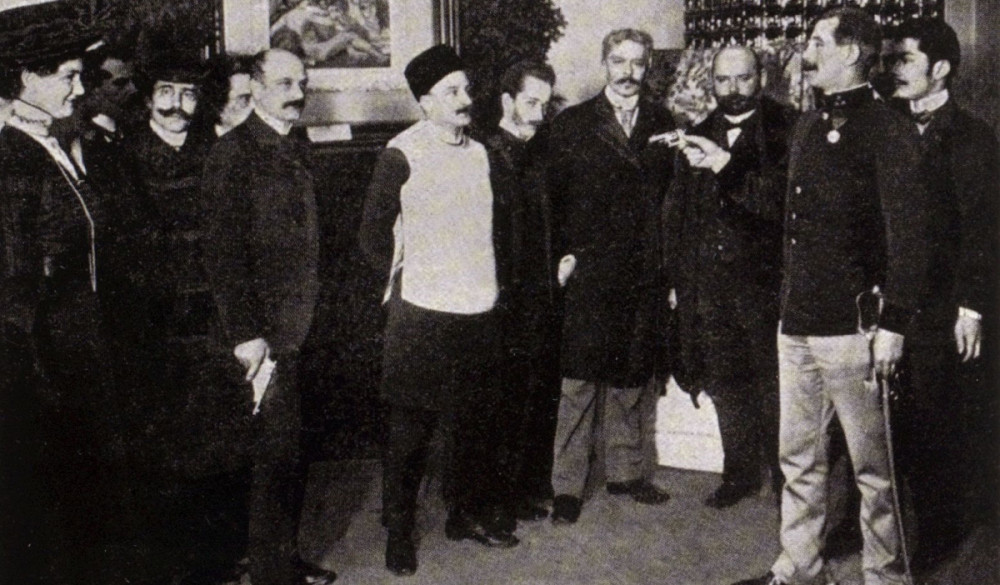 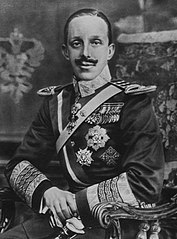 https://gazetakrakowska.pl/tarnow-kamienica-po-slynnym-wynalazcy-janie-szczepaniku-sypie-sie-w-oczach-a-moglaby-pelnic-role-muzeum-polskiego-edisona/ar/c15-15677726
https://pl.wikipedia.org/wiki/Jan_Szczepanik#/media/Plik:Tarnow_kamienica_Chopina_11.jpg
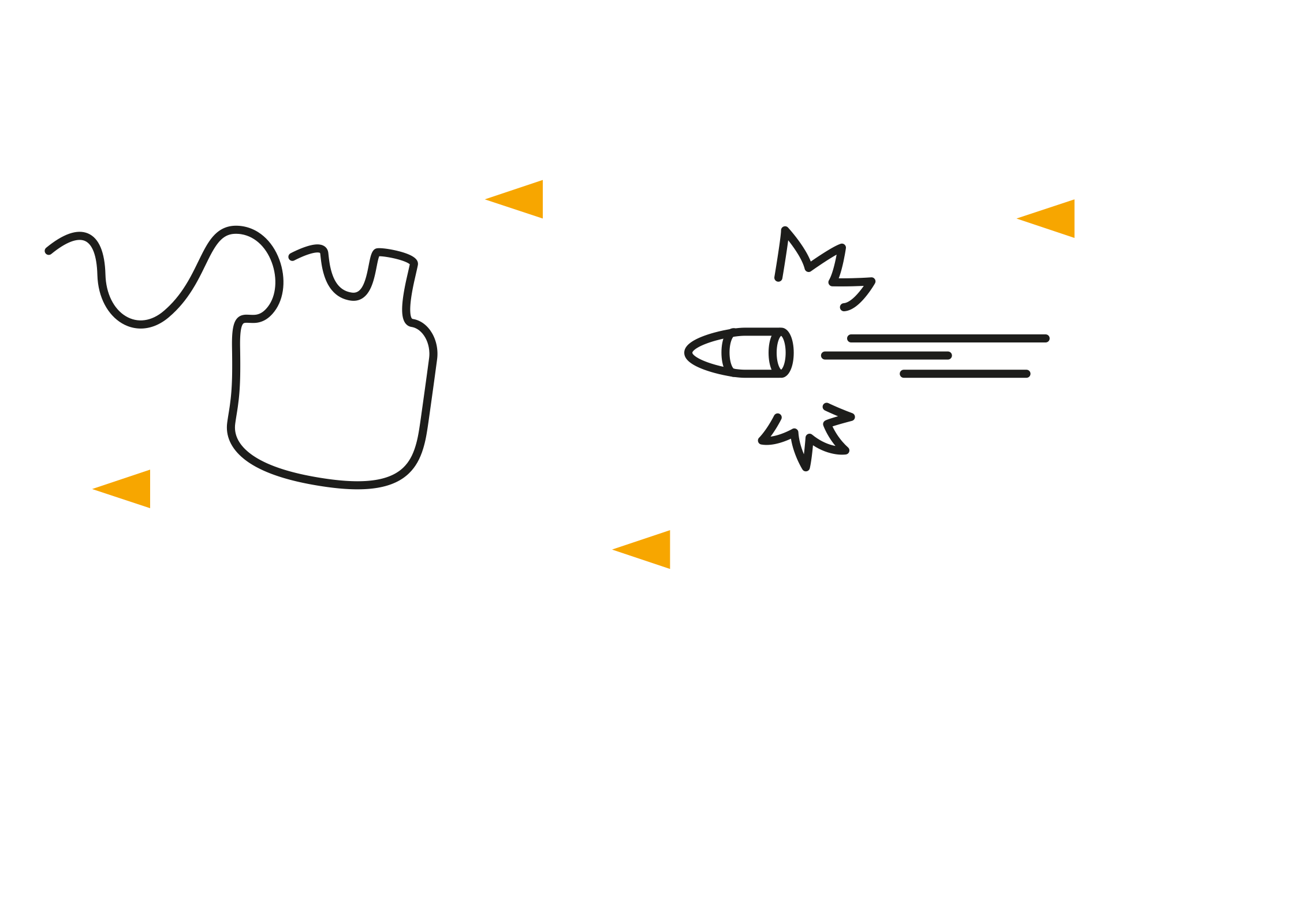 Alfons XIII nagrodził Szczepanika Orderem Izabeli Kastylijskiej. 
Podczas zamachu w 1906 r. uratowała mu życie tkanina autorstwa „polskiego Edisona”, którą wyścielona była kareta.
Krakowski pokaz skuteczności kamizelki kuloodpornej. Szczepanik strzela do swego służącego Jana, a kula nie robi mu żadnej krzywdy
źródło
Fotosculptor
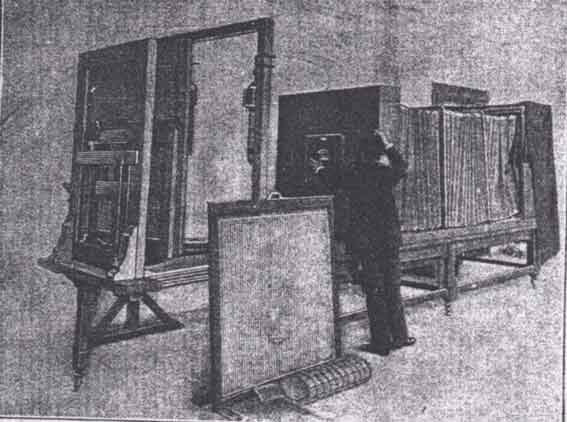 Przyrząd do kopiowania rzeźb z roku 1899. System zwierciadeł umożliwiającego nakładanie na siebie warstw modelu i materiału, w którym wykonana będzie rzeźba
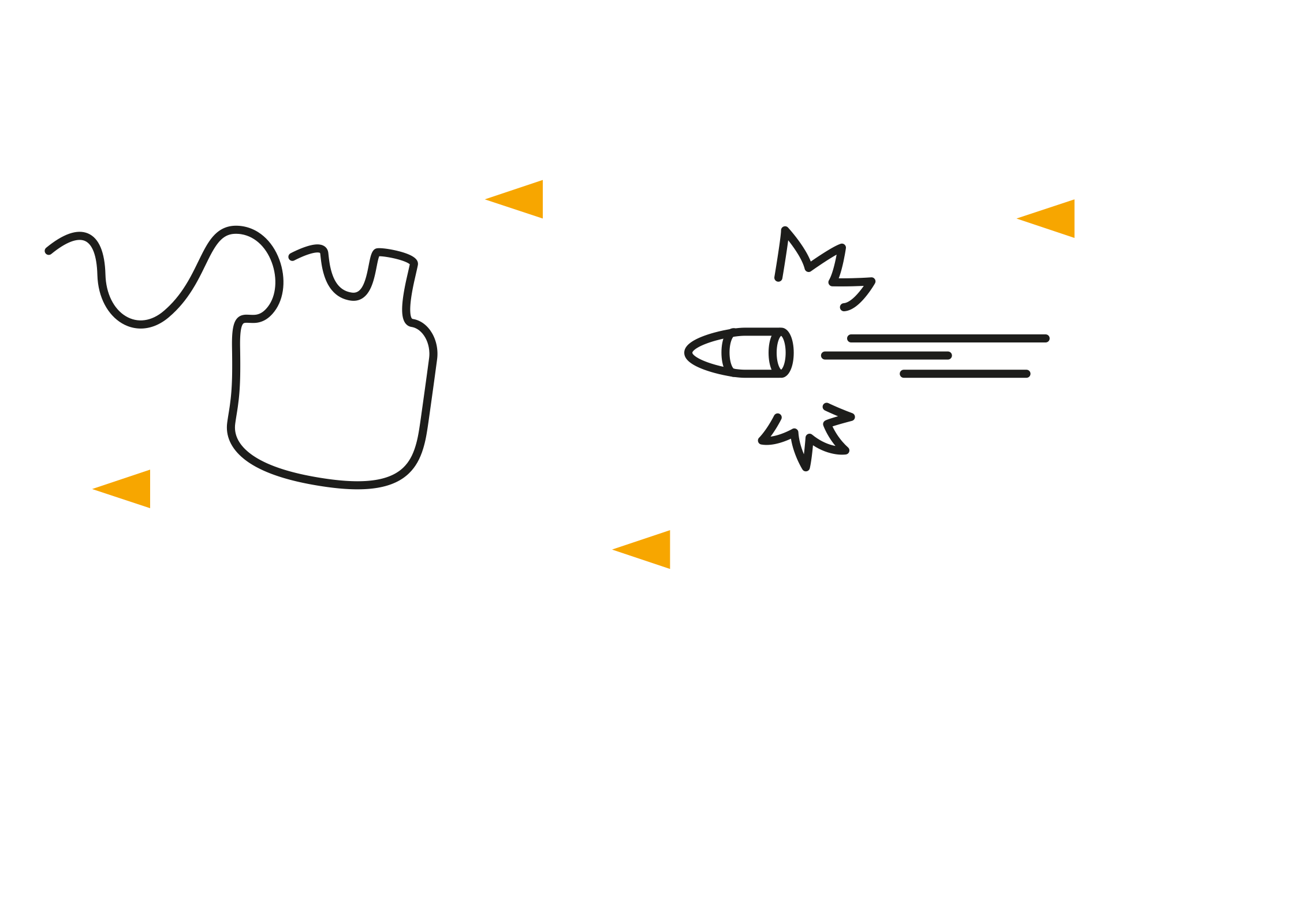 http://www.jpilsudski.org/component/k2/item/1708-wynalazki-jana-szczepanika
źródło
Krótka historia kina, w którą wpisał się mocno Jan Szczepanik
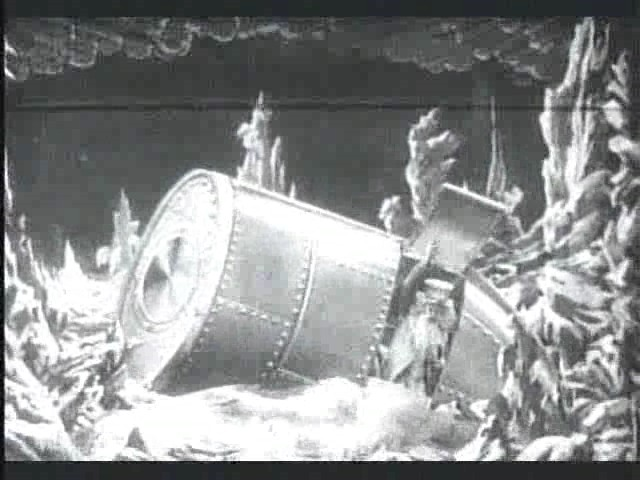 1891 r. – Thomas Alva Edison opatentował urządzenie do projekcji ruchomego obrazu (kinetoskop)
1895 r. – bracia August i Louis Lumière wynaleźli kinematograf z filmem na ekranie i dokonali pierwszej prezentacji filmów: Wyjście robotników z fabryki  i Wjazd pociągu na stację w La Ciotat
1902 r. –  Georges Méliès stworzył pierwszy film fabularny Podróż na księżyc  
1927 r. – rozpoczęła się epoka filmu dźwiękowego
Kadr z filmu Podróż na księżyc
https://pl.wikipedia.org/wiki/Film_niemy#/media/Plik:M%C3%A9li%C3%A8s,_viaggio_nella_luna_(1902)_07.jpg
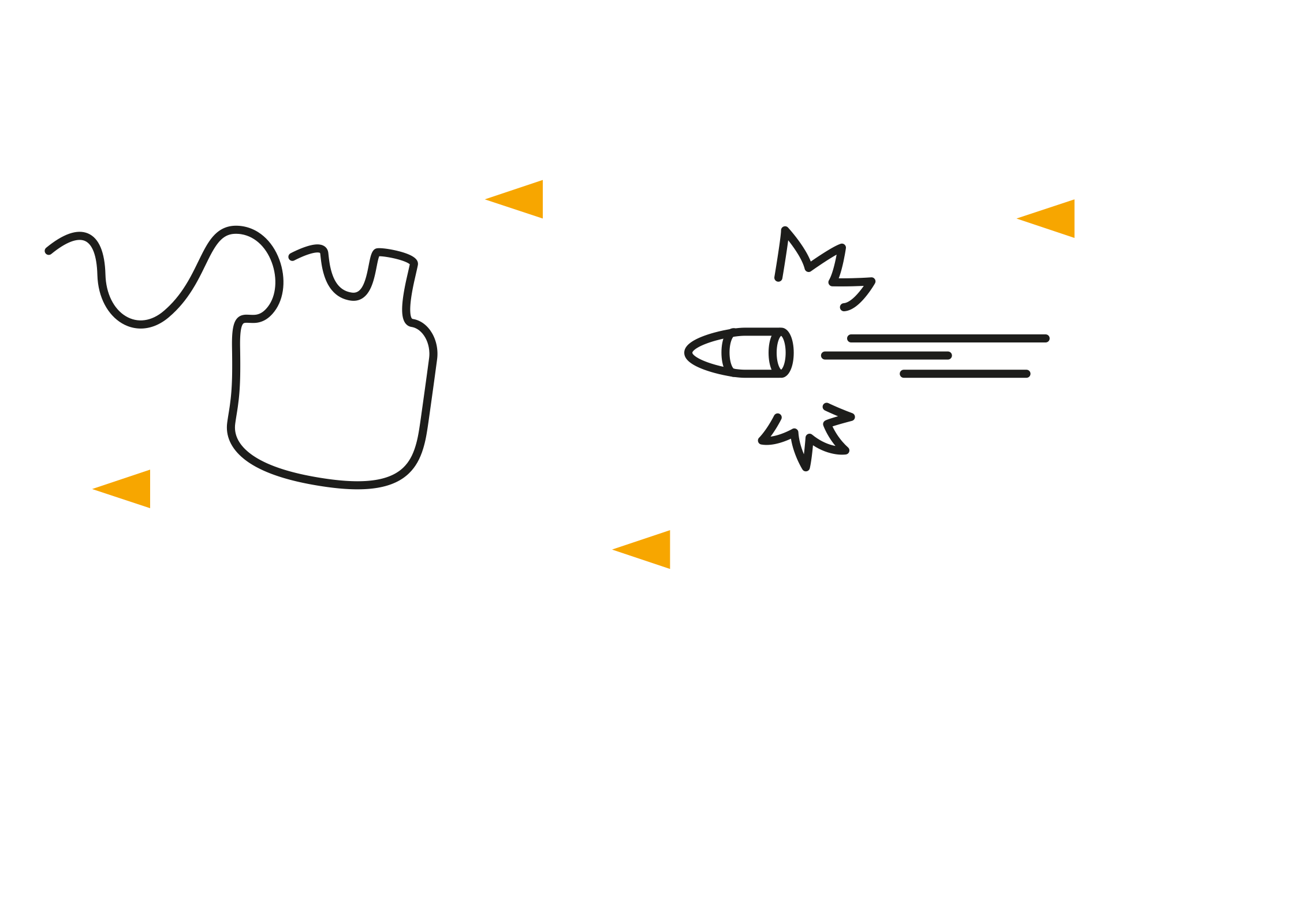 źródło
Teletroskop
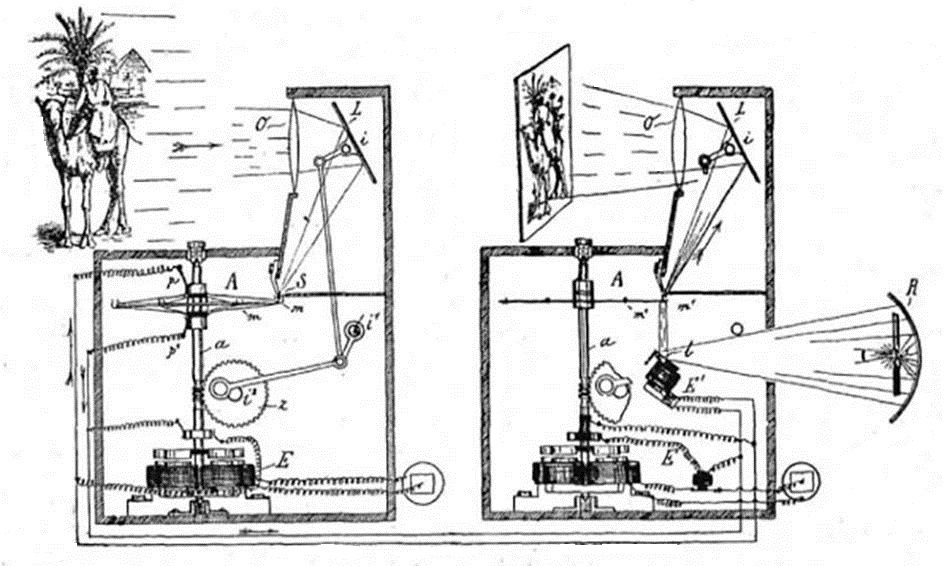 Schemat teletroskopu 
służącego do przesyłania 
obrazów na odległość 
– to tak naprawdę istota 
telewizji
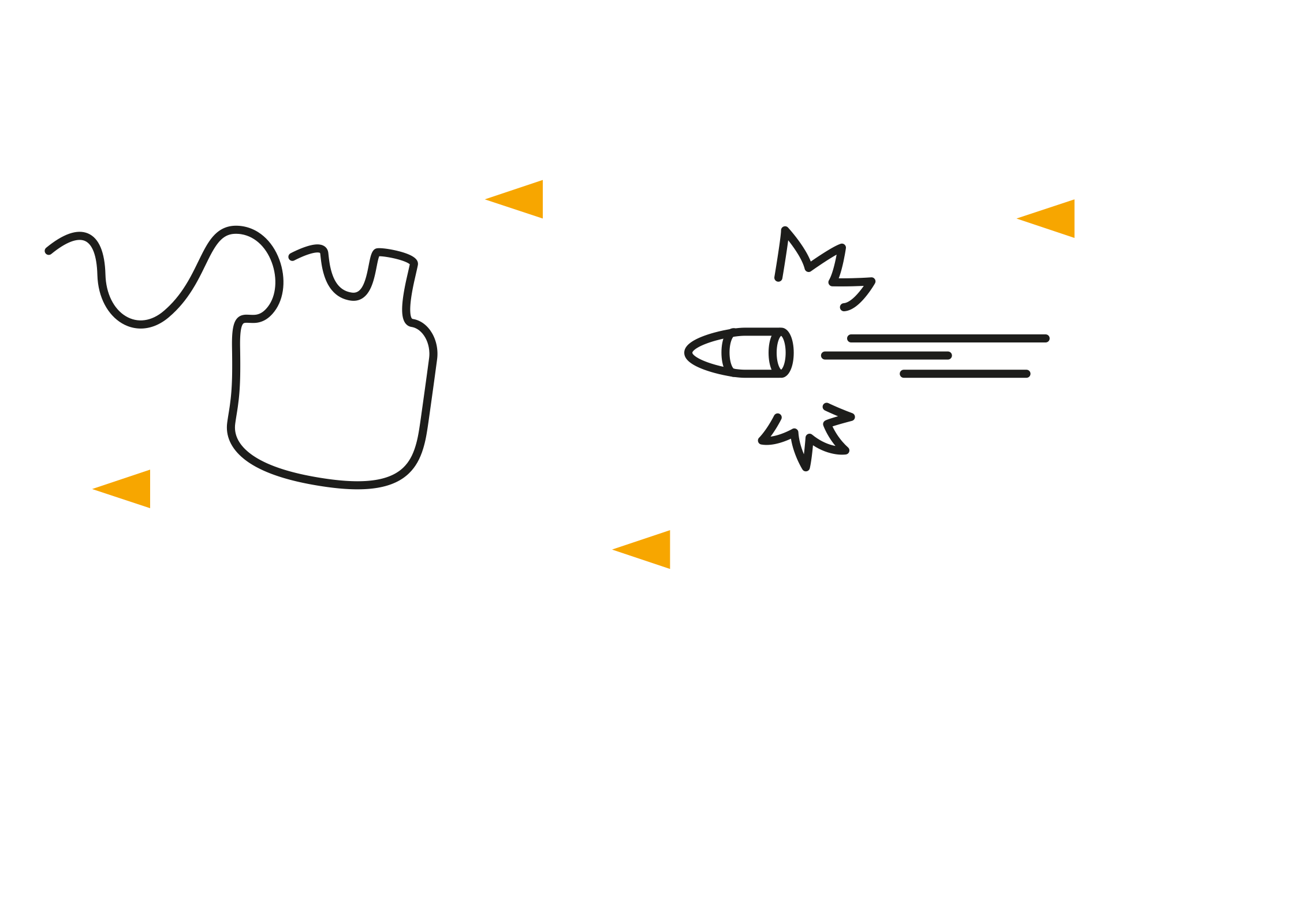 http://apw.ee.pw.edu.pl/tresc/sylw/szczep/szczepanik.htm
źródło
Dźwięk do filmu
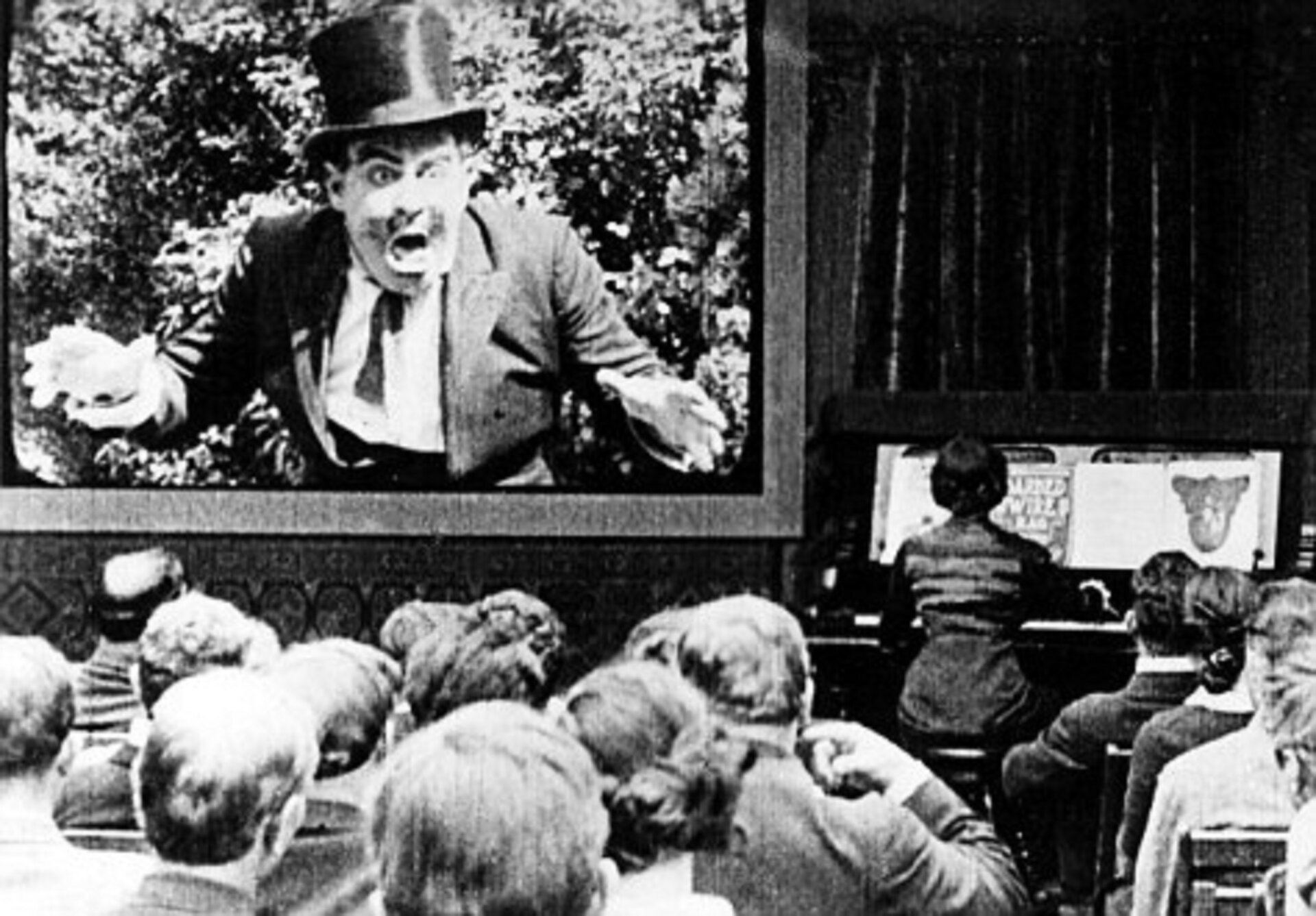 Za czasów Szczepanika kino było nieme. Widzom przygrywał na pianinie tzw. taper. 
Szczepanik zapisał dźwięk na tej samej taśmie filmowej co obraz. 
Ścieżka dźwiękowa
zrewolucjonizowała film.
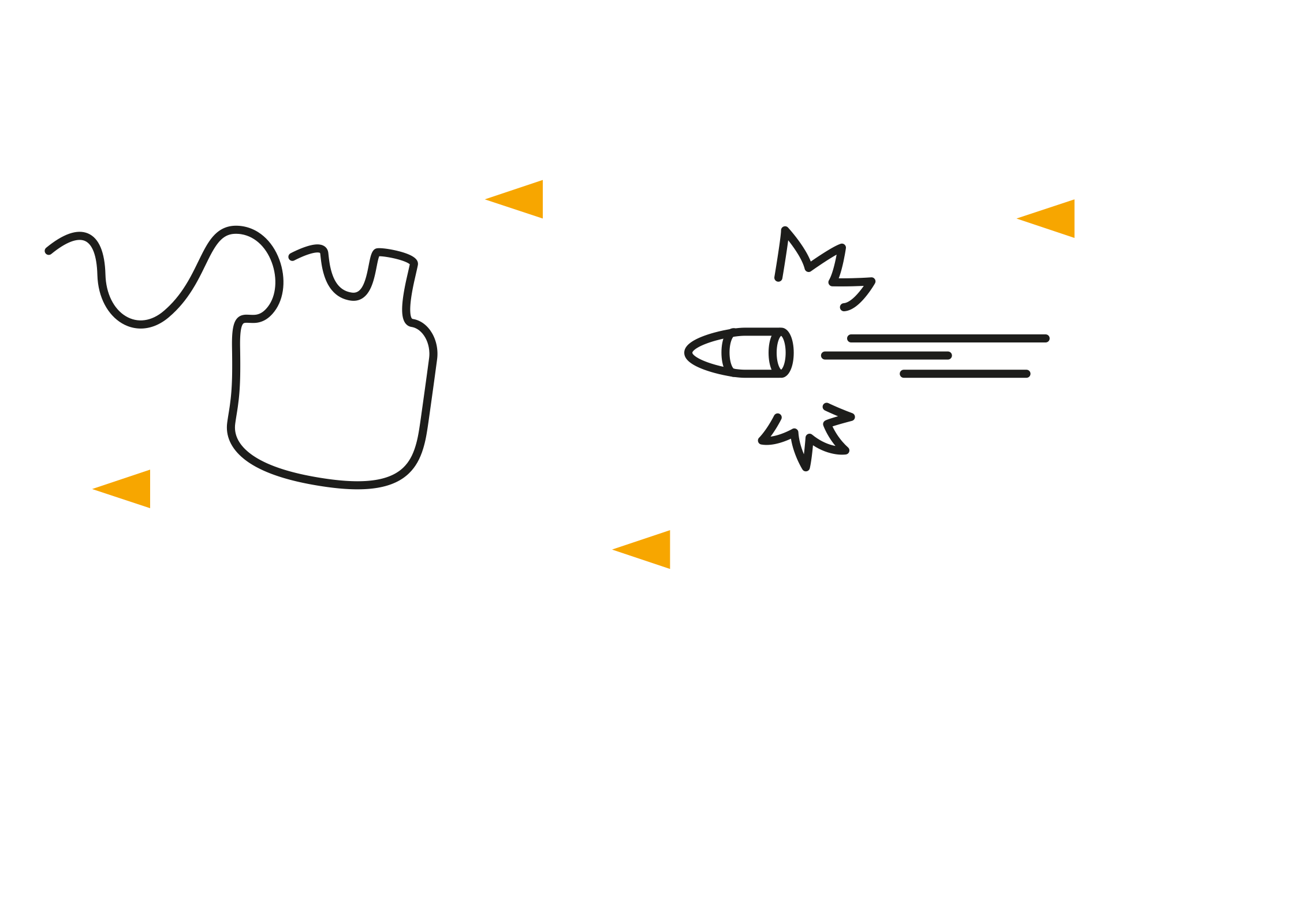 https://zpe.gov.pl/a/zwiazki-muzyki-z-filmem/Dn4S1Y6Lr
źródło
Kolorowa taśma filmowa
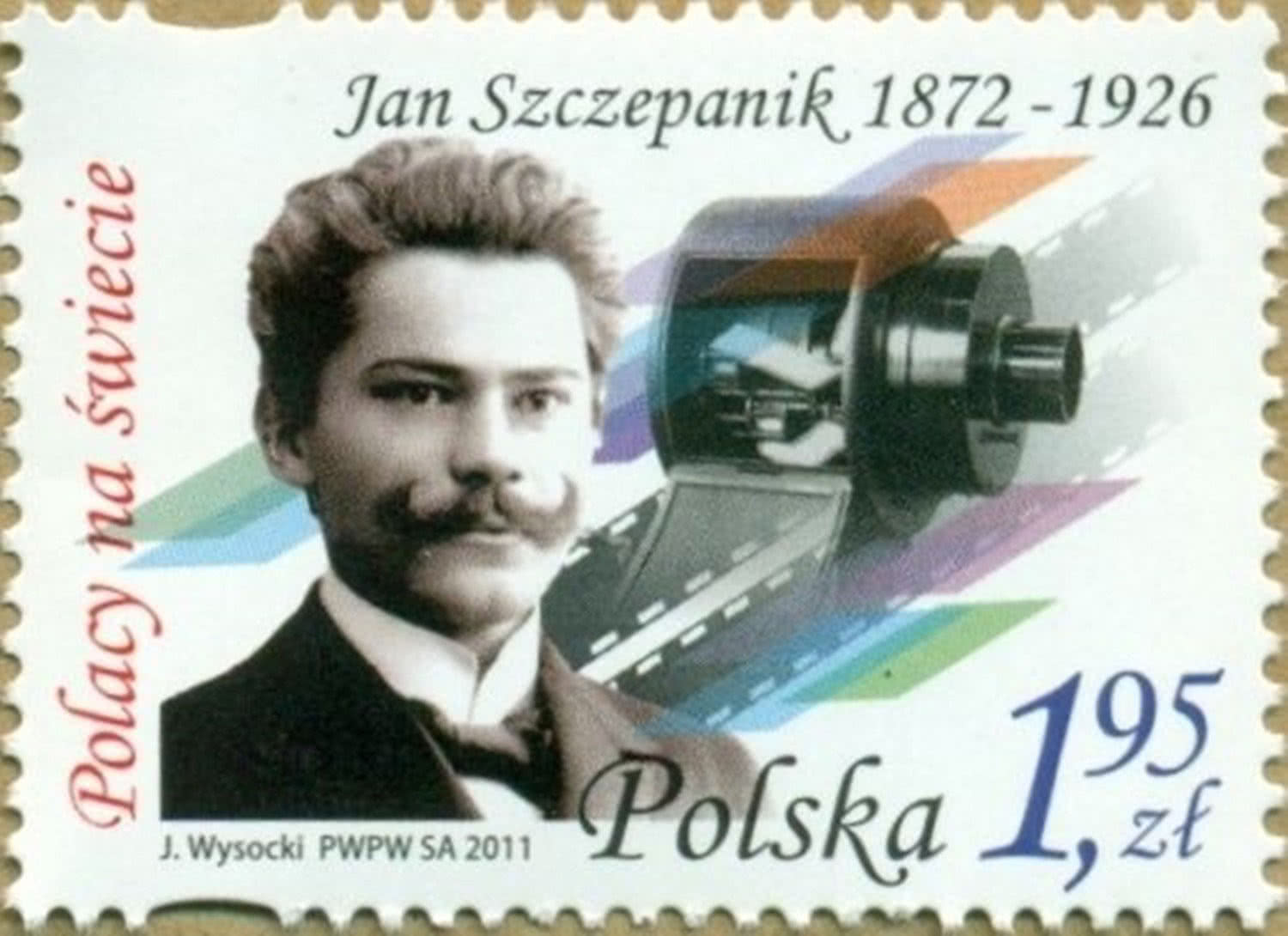 Znaczek z 2011 r. uwzględnia wynalezioną przez Szczepanika kolorową taśmę filmową i jego kamerę z 1915 roku.
Technicolor wyparł jego metody dopiero w 1922 roku.
https://mlodytechnik.pl/technika/30806-fontanna-pomyslow-spod-krosna-jan-szczepanik.
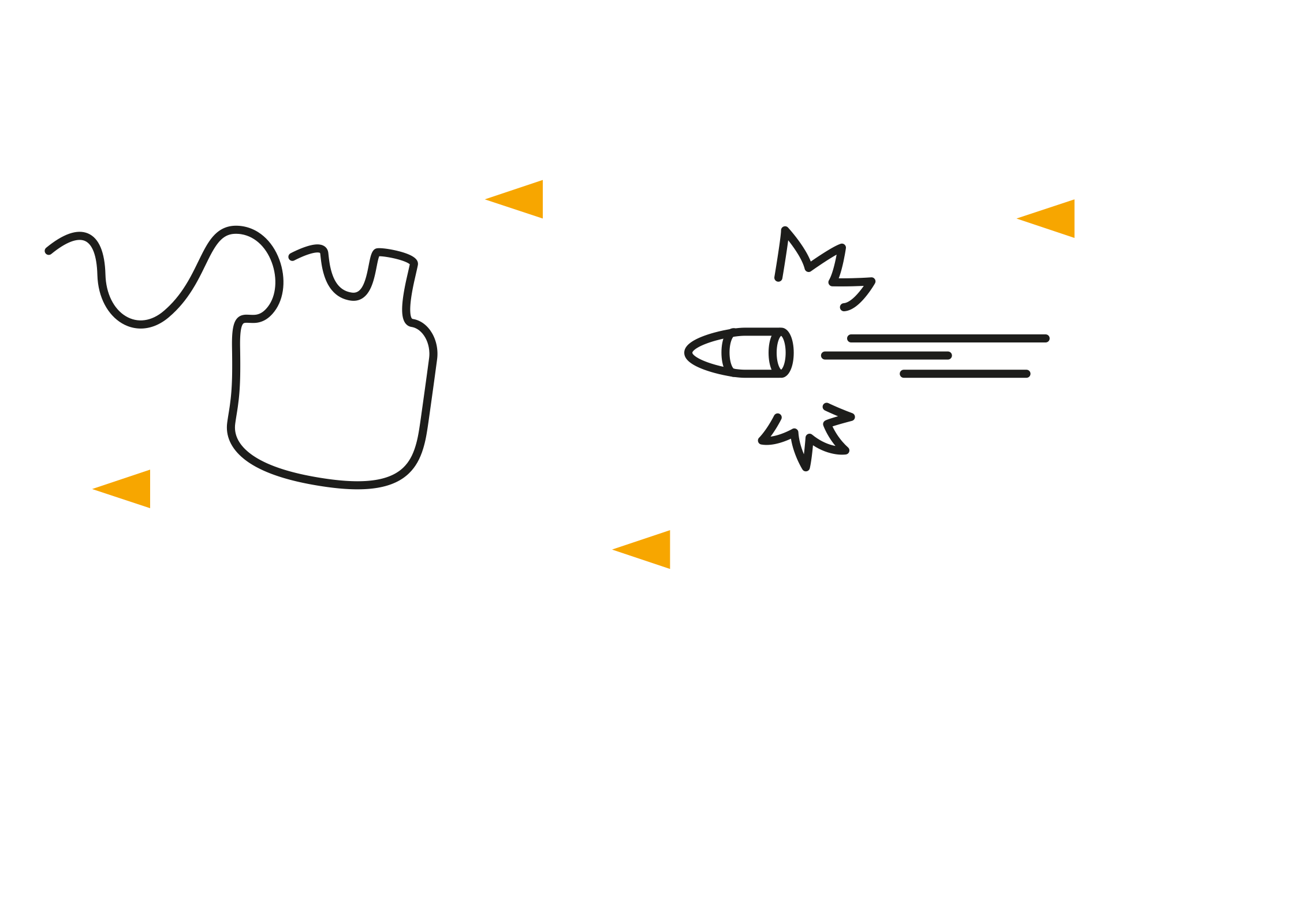 źródło
Ciekawostka:
Wkrótce po wynalezieniu przez Szczepanika filmu kolorowego i kamery został nią nakręcony krótki film dokumentalny o operacji w szpitalu Langbeck-Virchov.
Podczas projekcji filmu – z powodu dużego realizmu oglądanych scen z otwartej jamy brzusznej – zemdlało kilka dam.
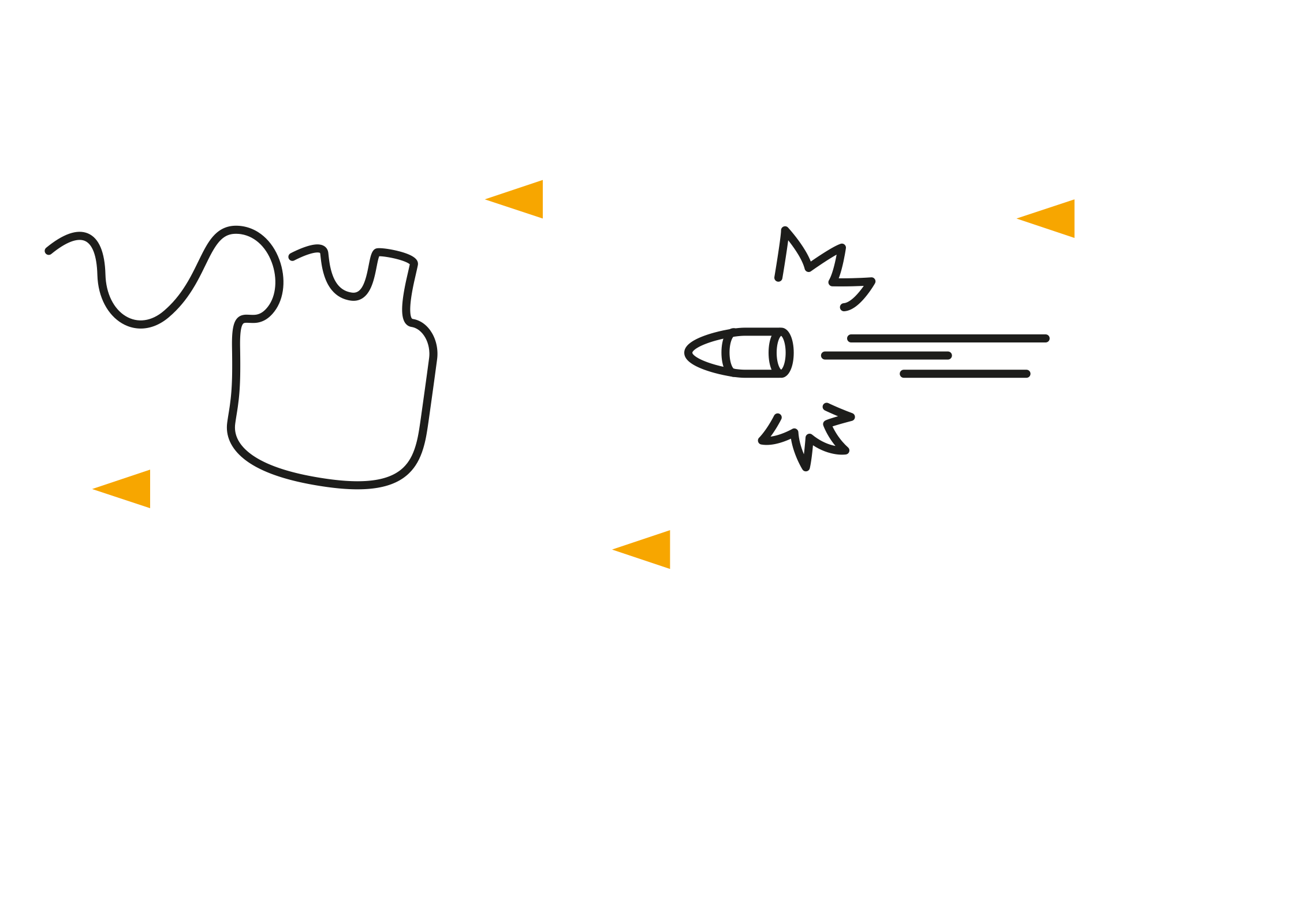 System kolorowej fotografii oraz światłoczuły papier barwny
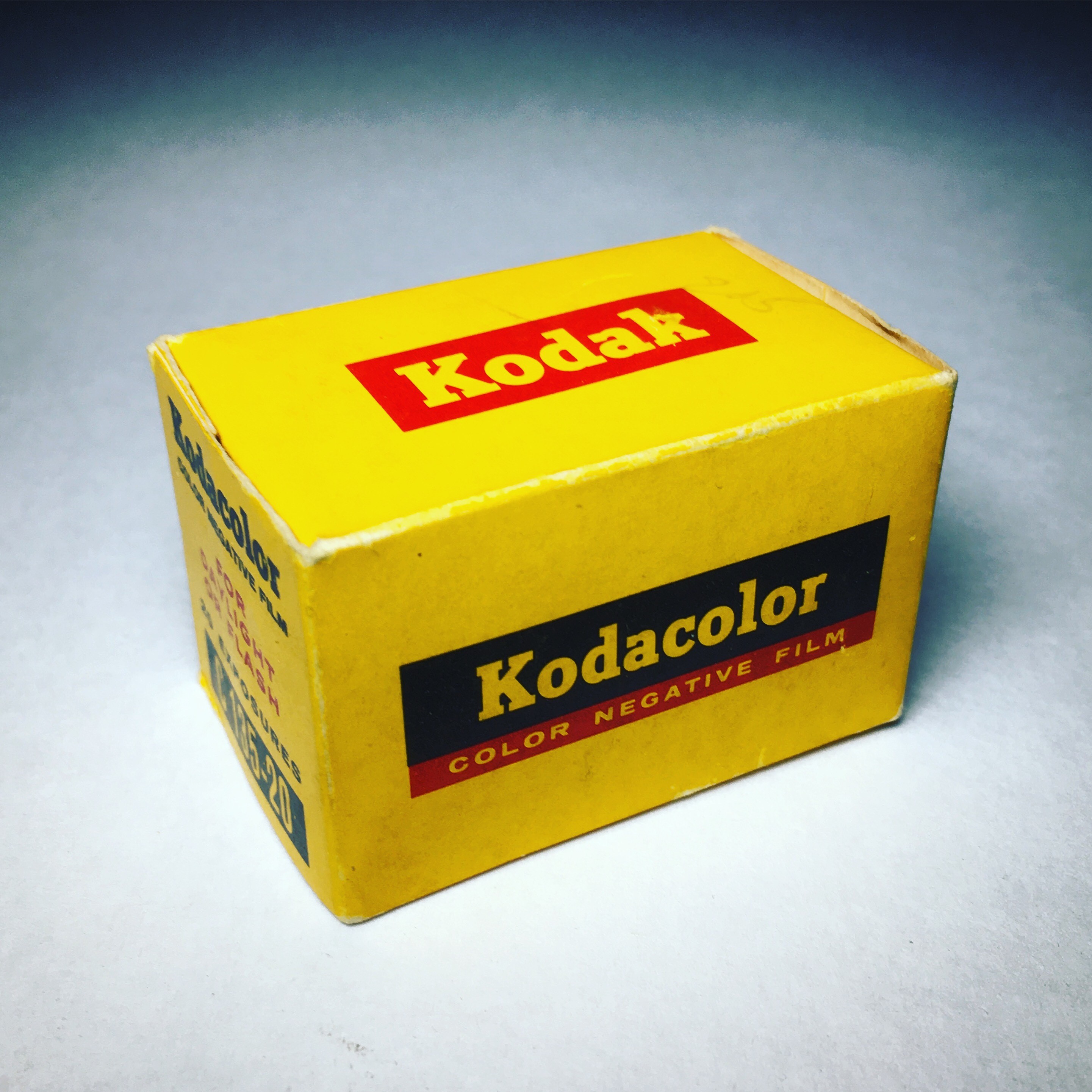 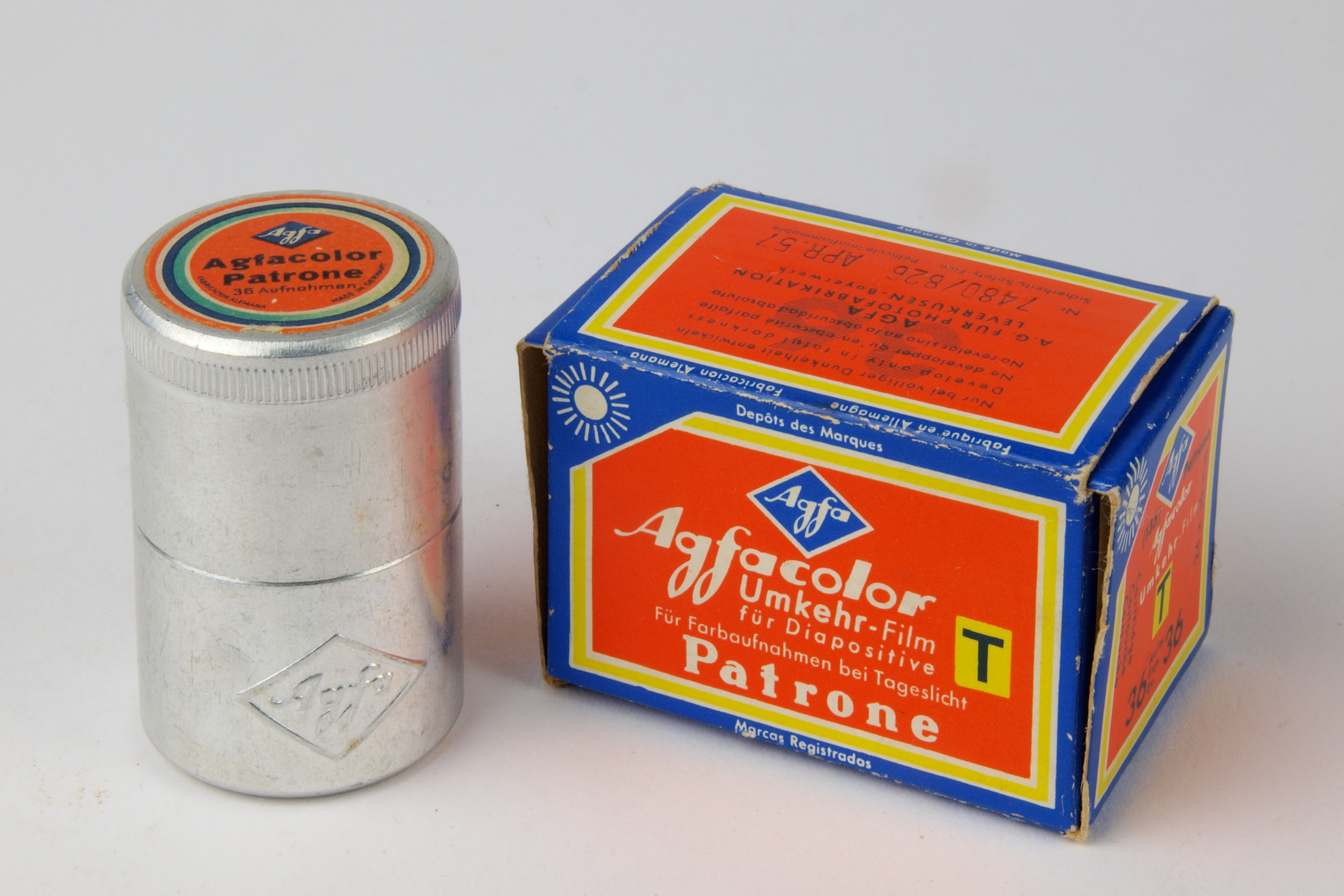 https://en.wikipedia.org/wiki/Kodacolor_(still_photography)#/media/File:Kodacolor_C135-20_Film.jpg
https://commons.wikimedia.org/wiki/File:Agfacolor_Umkehr-Film_T_1957.jpg
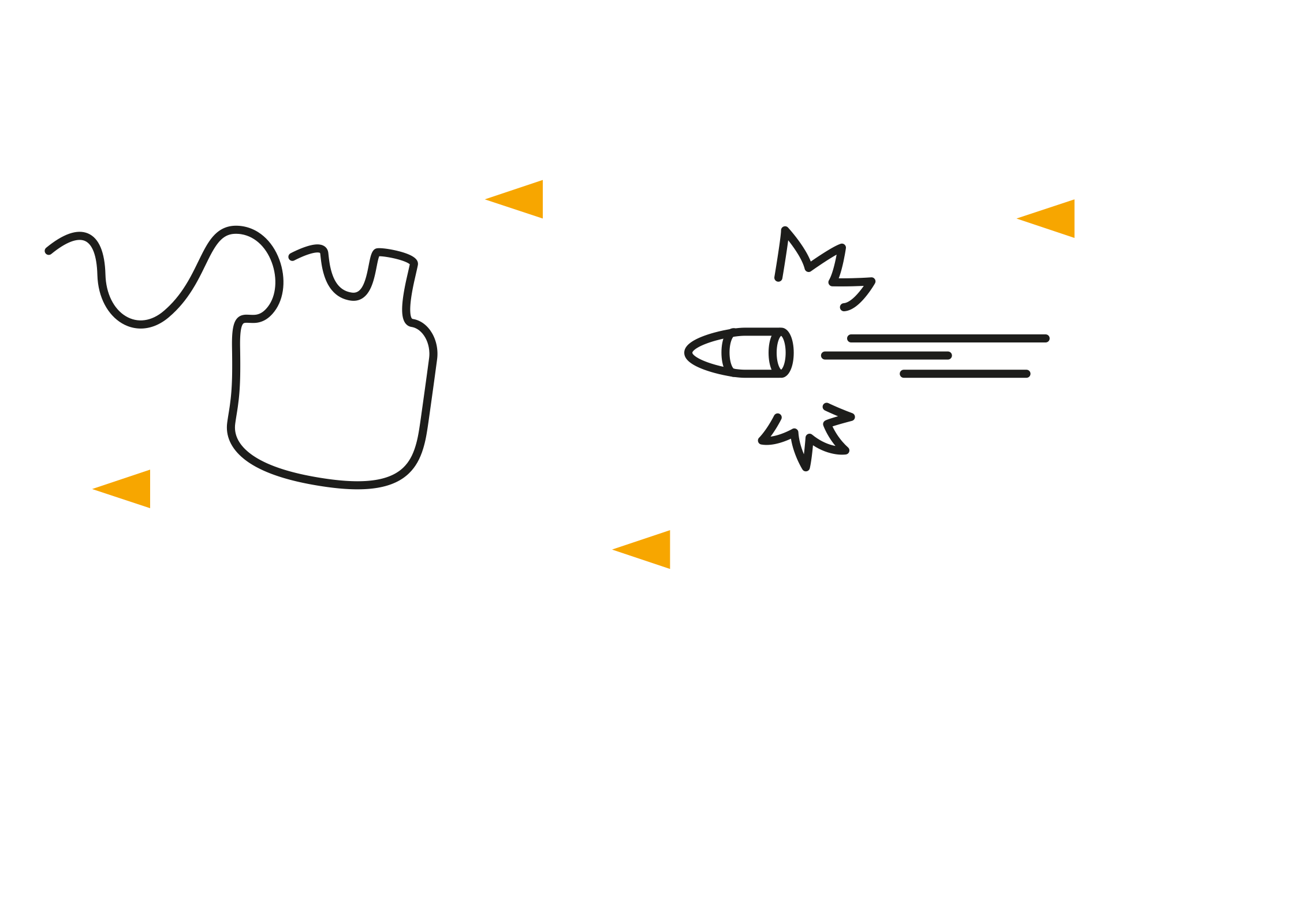 KODAK i AGFA – idąc za odkryciami Szczepanika, dominowały na rynku przez ponad pół wieku.
źródło
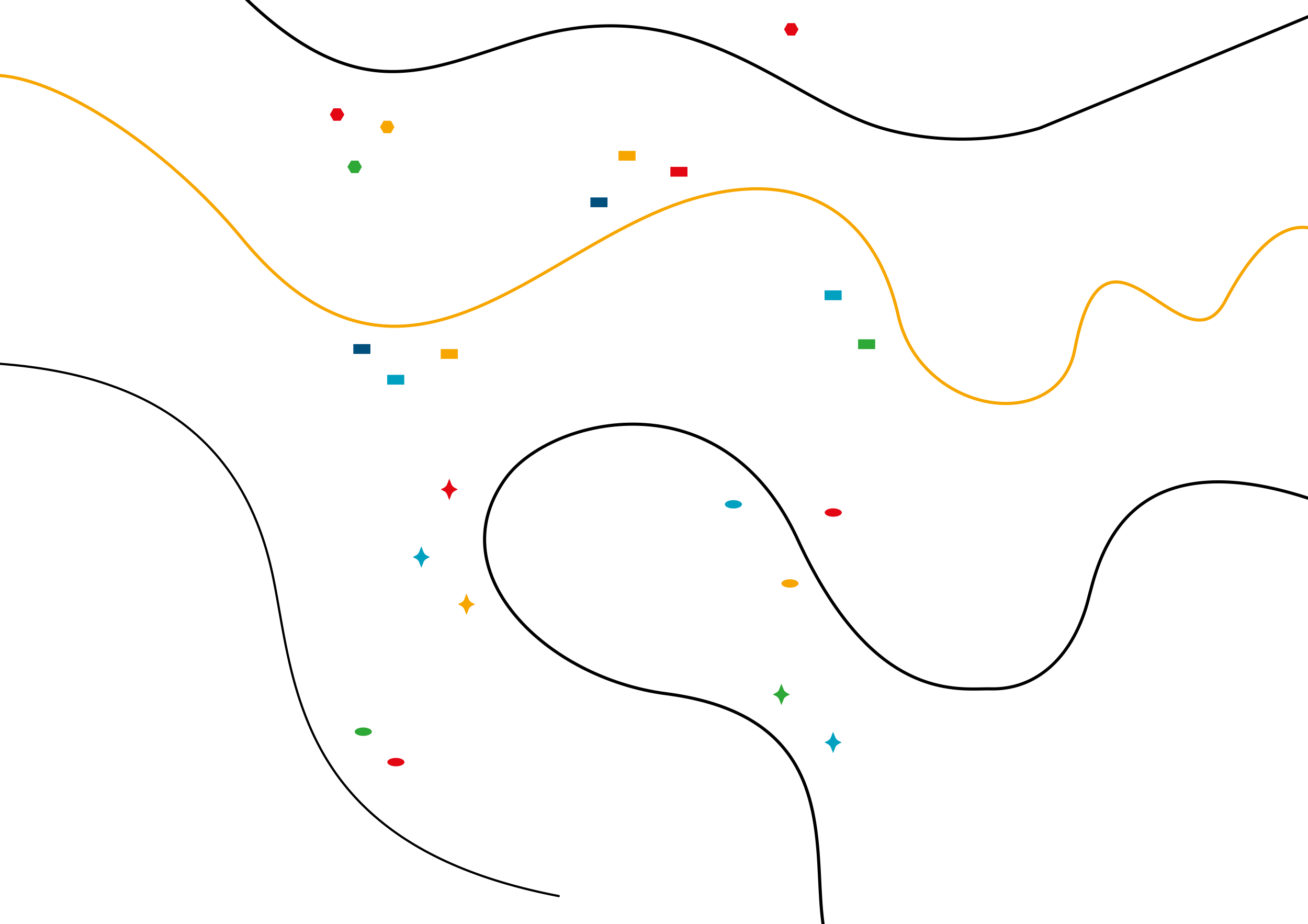 Zadanie domowe:
Zaproponuj metody (dostępne dla ciebie), dzięki którym można rozsławić Jana Szczepanika. 
Spróbuj opisać swoje pomysły w stu słowach.
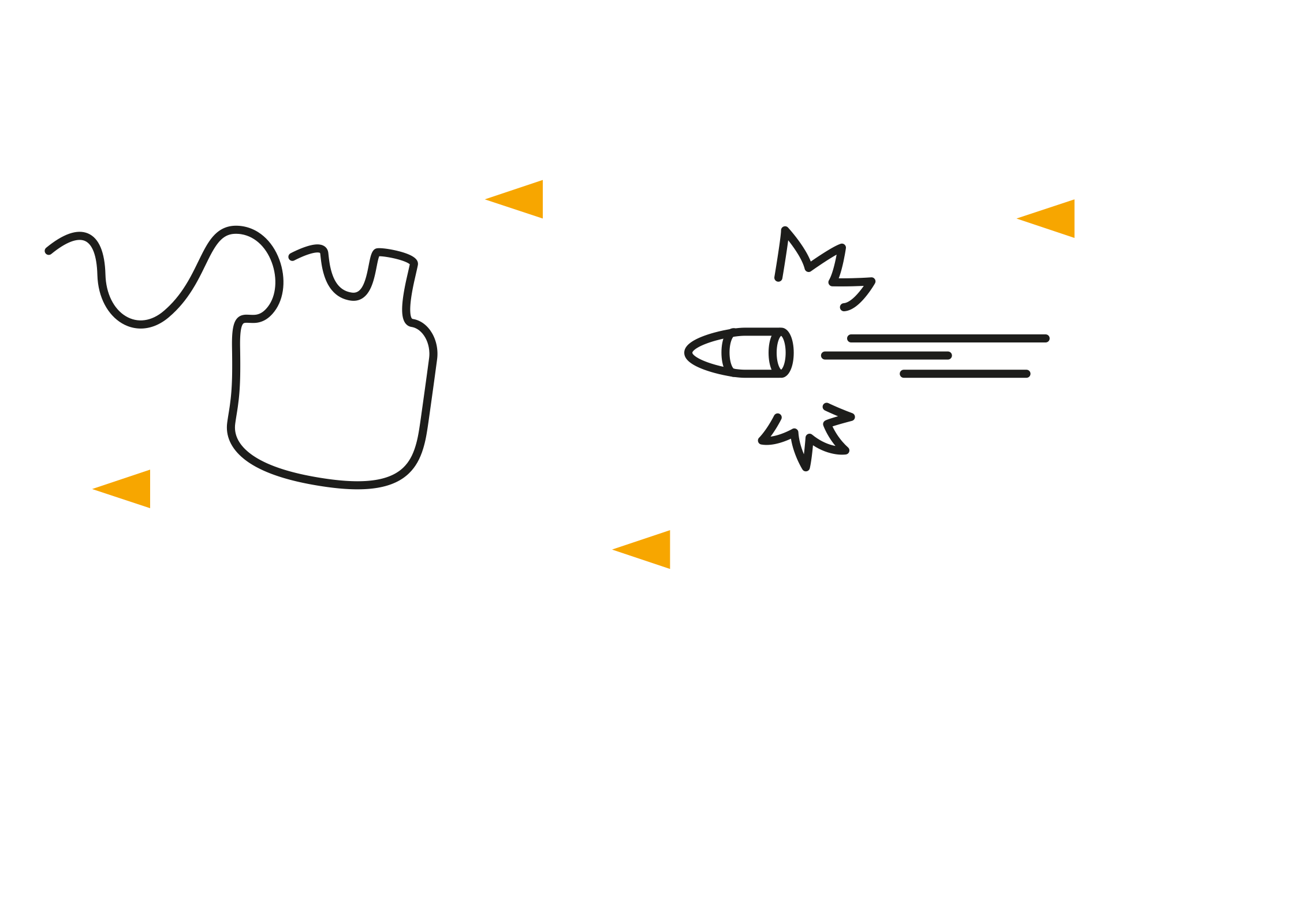